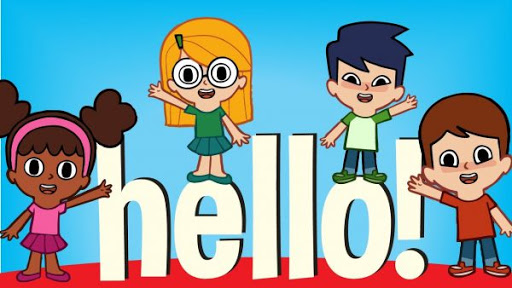 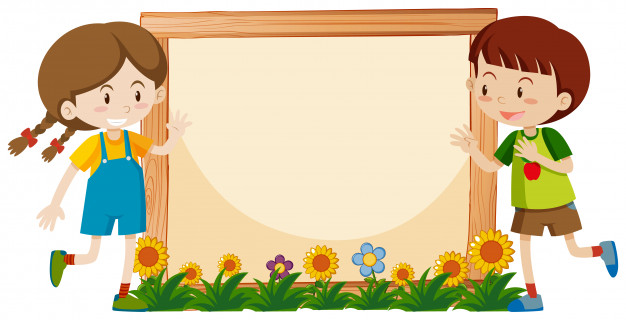 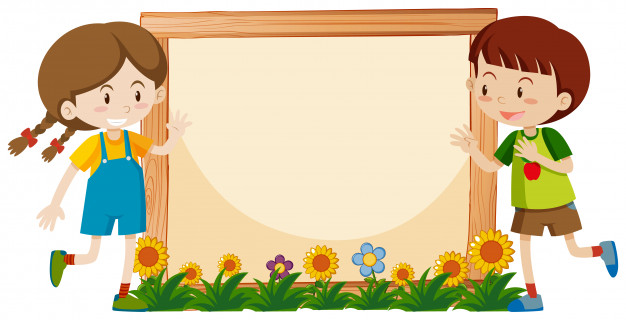 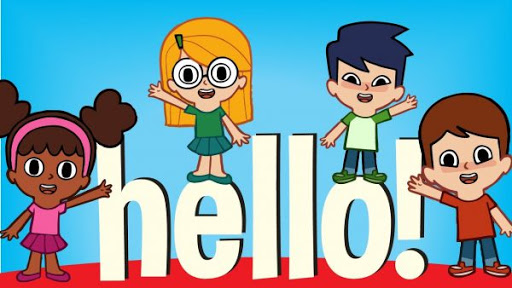 Bài 52:
ăm ăp
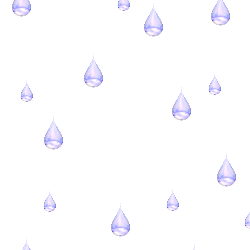 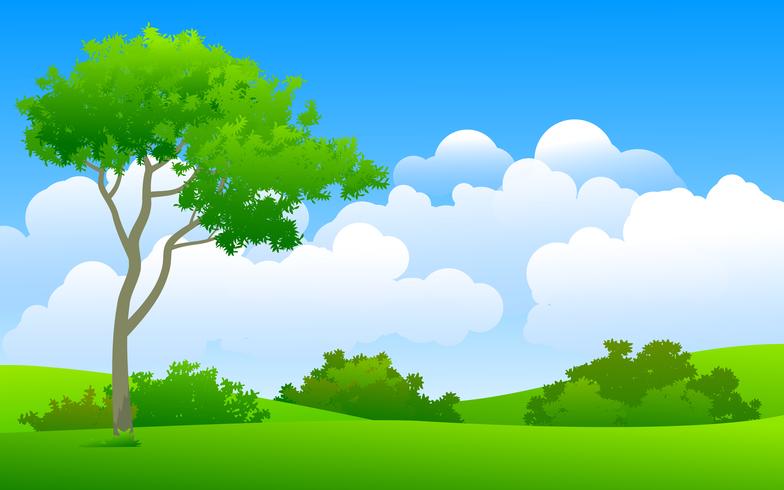 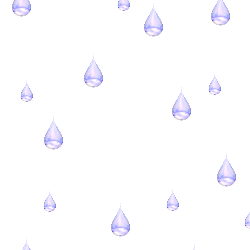 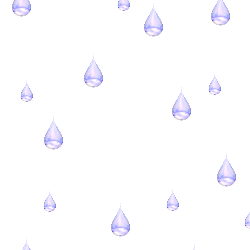 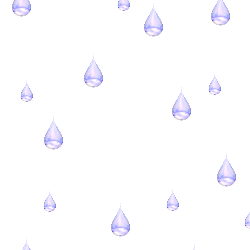 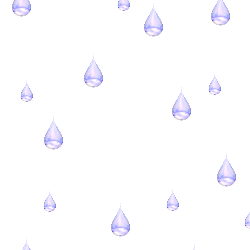 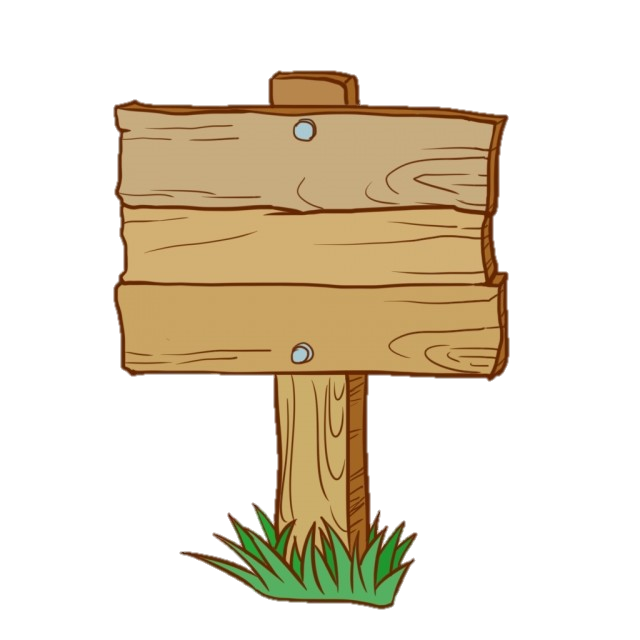 Kiến
 về tổ
Chúc mừng em
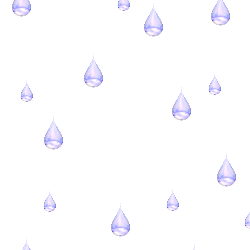 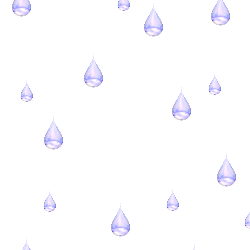 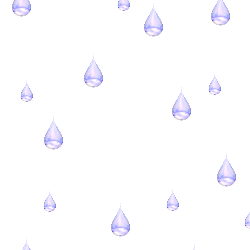 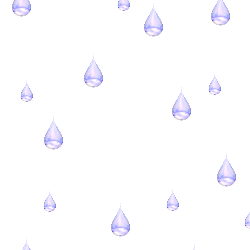 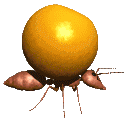 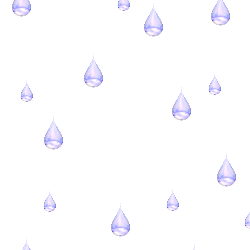 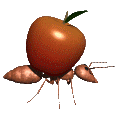 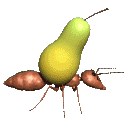 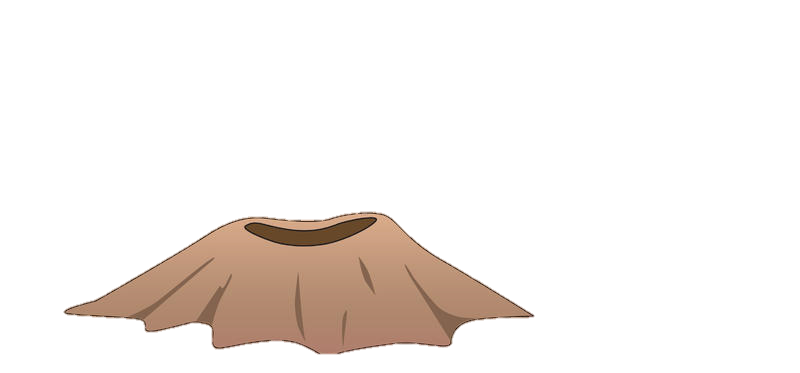 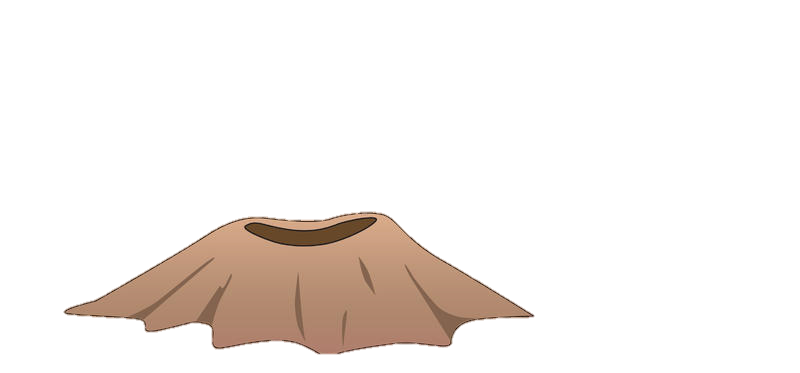 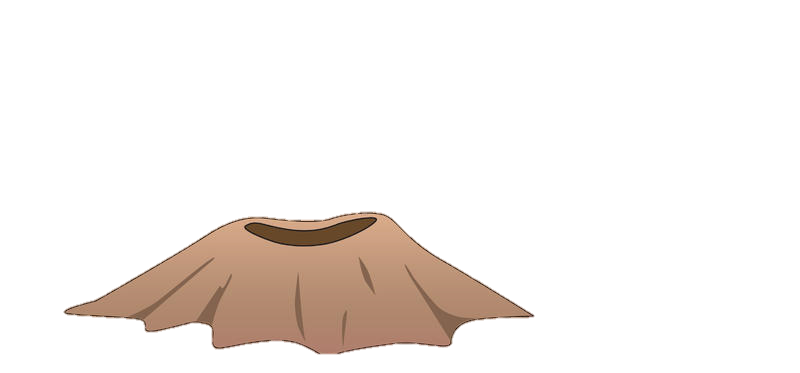 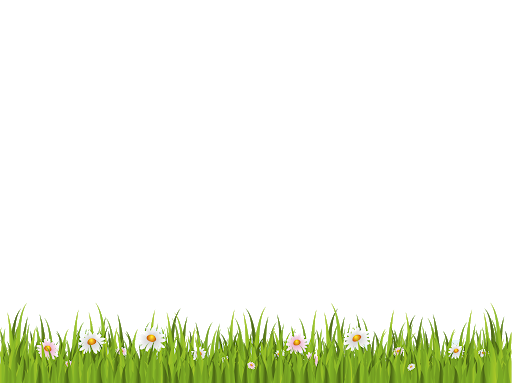 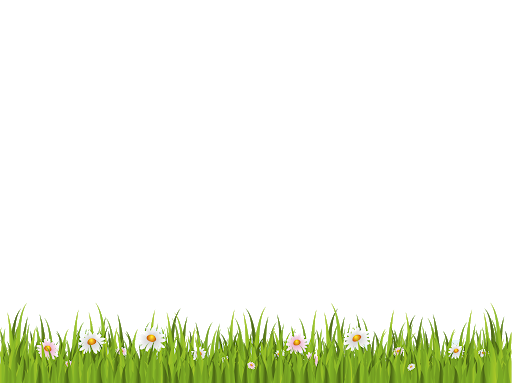 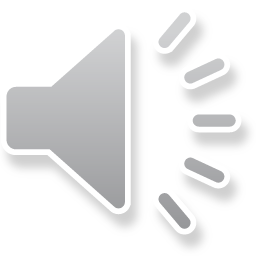 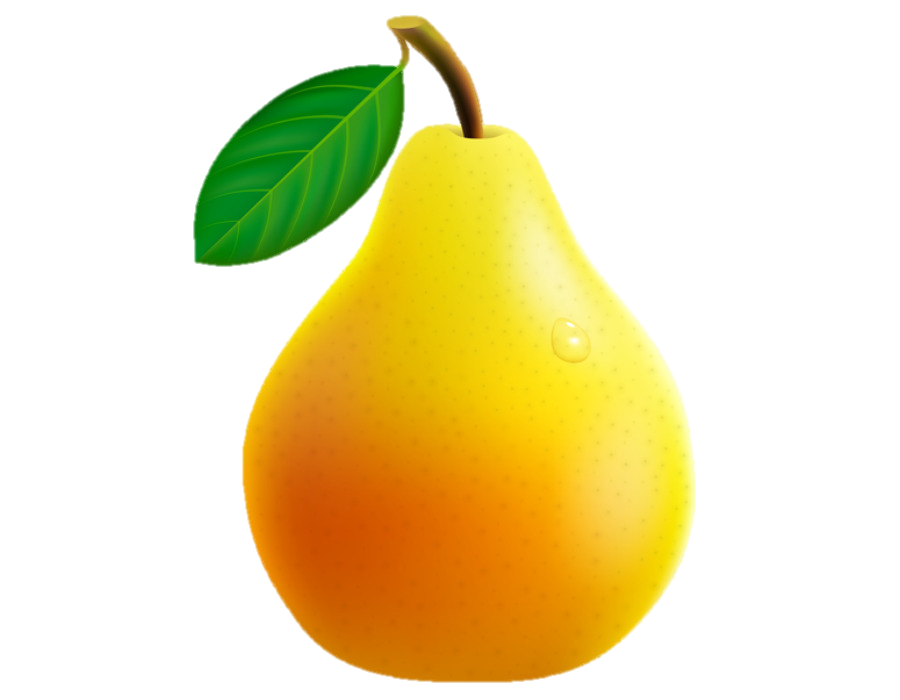 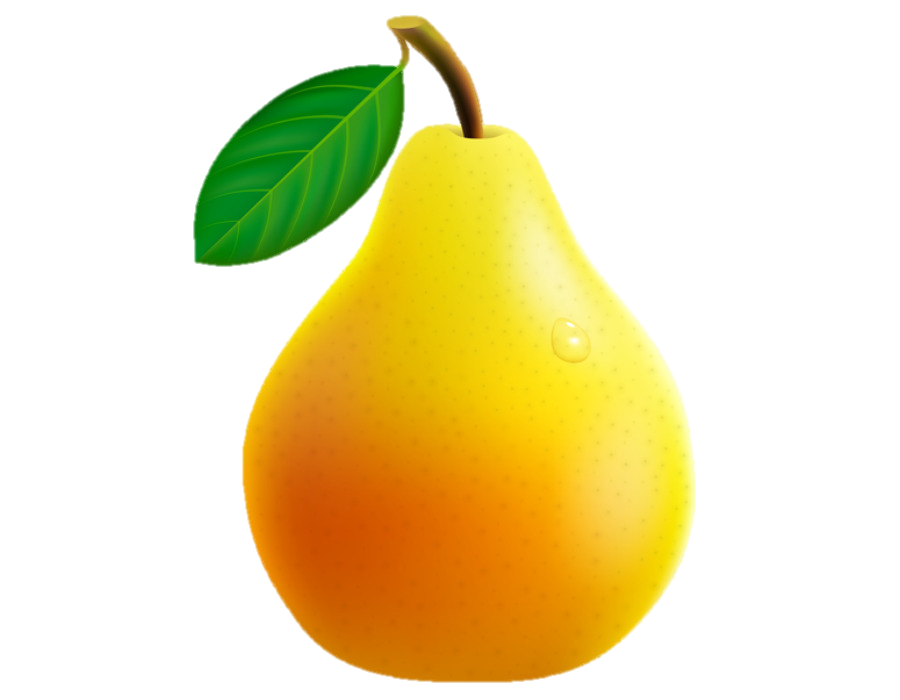 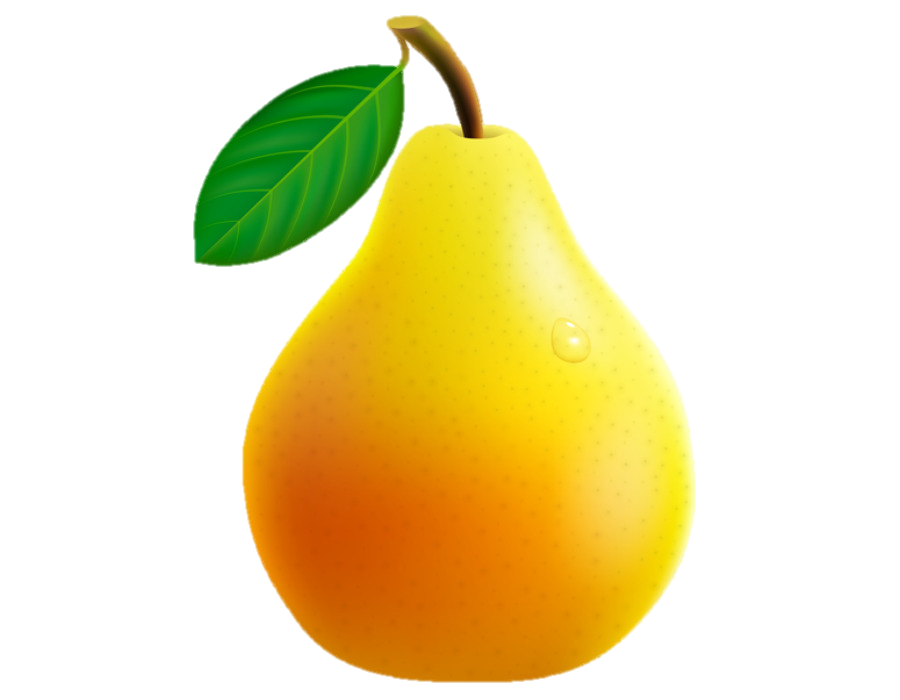 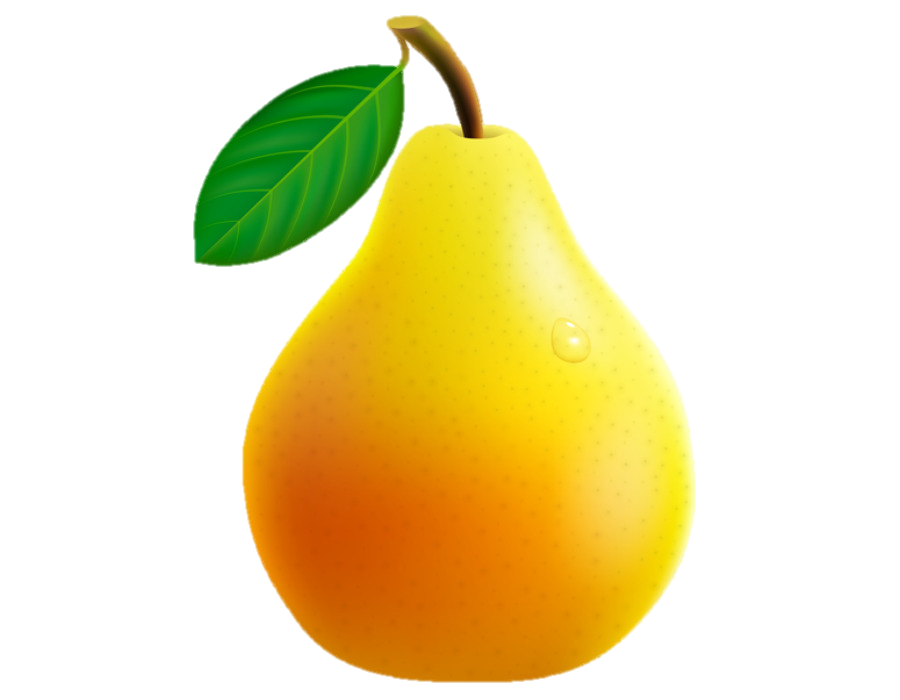 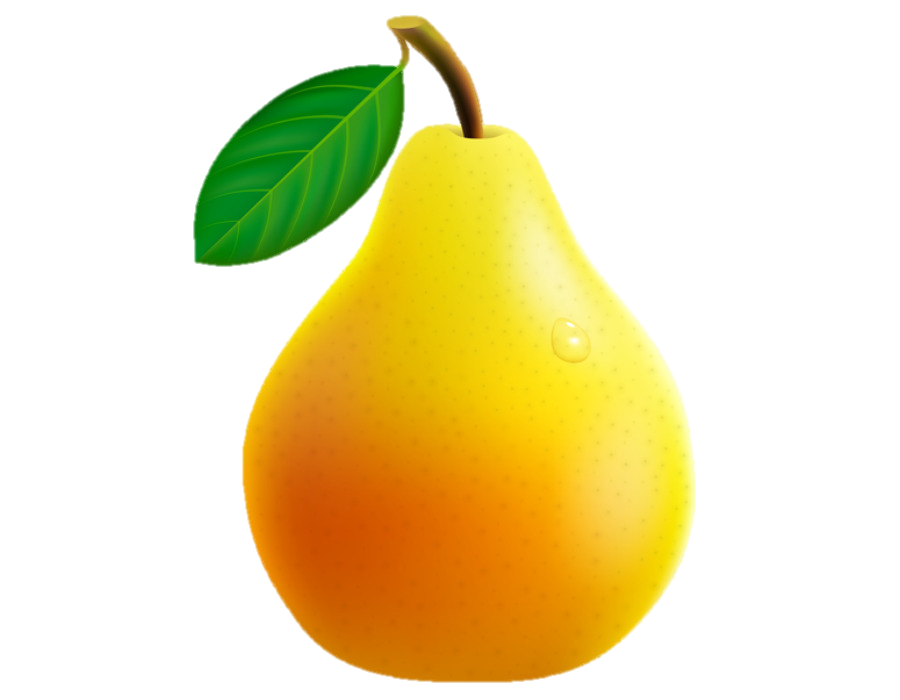 lươn
vượn
mượt
thướt
chuột
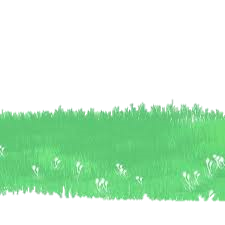 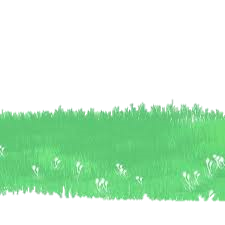 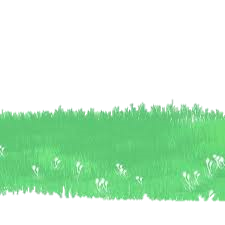 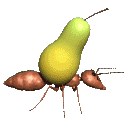 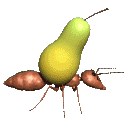 ươt
ươn
lướt ván
vườn nho
tàu lượn
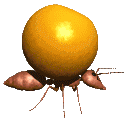 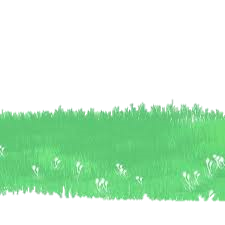 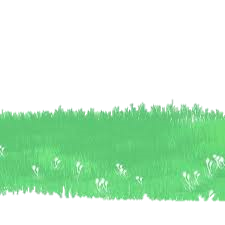 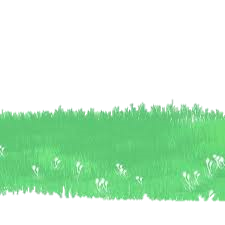 Sẻ mẹ về, sẻ bé vươn ra đón mẹ.
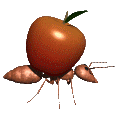 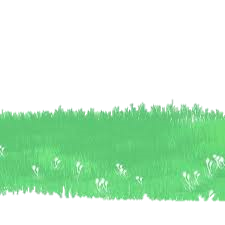 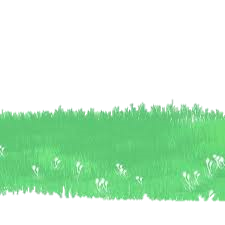 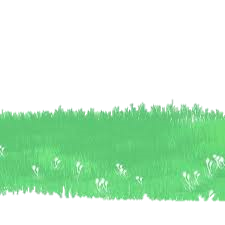 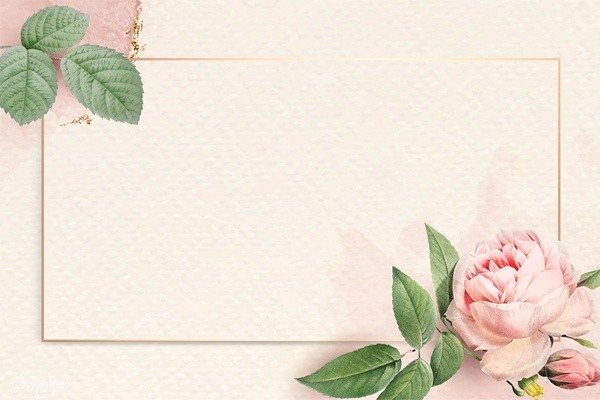 Khám phá
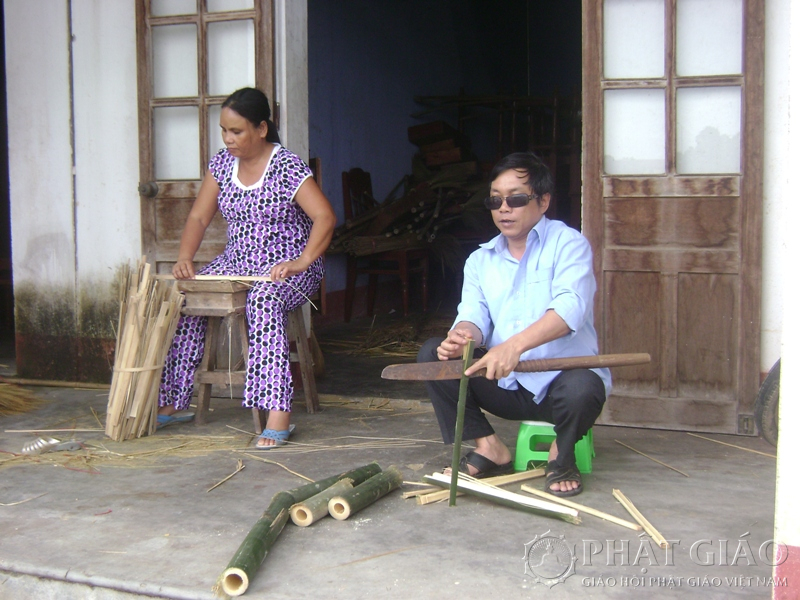 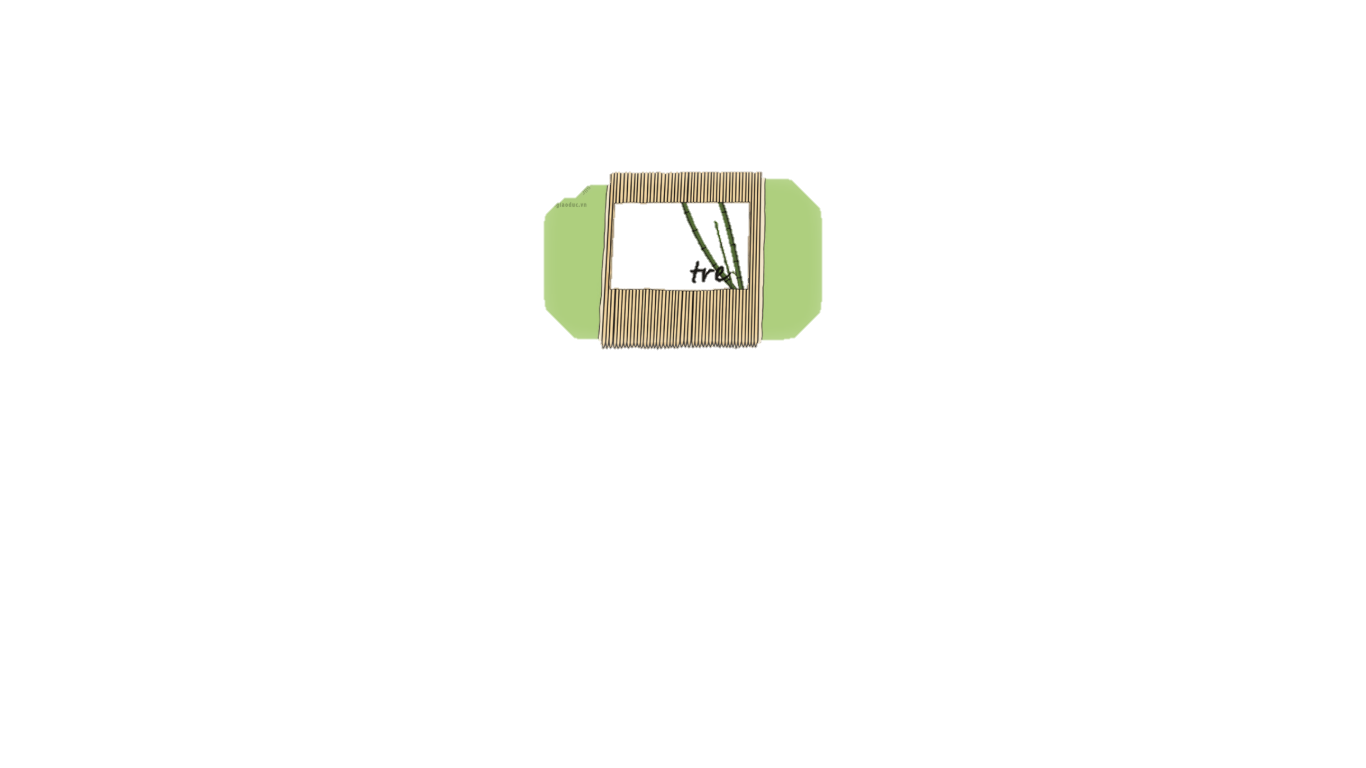 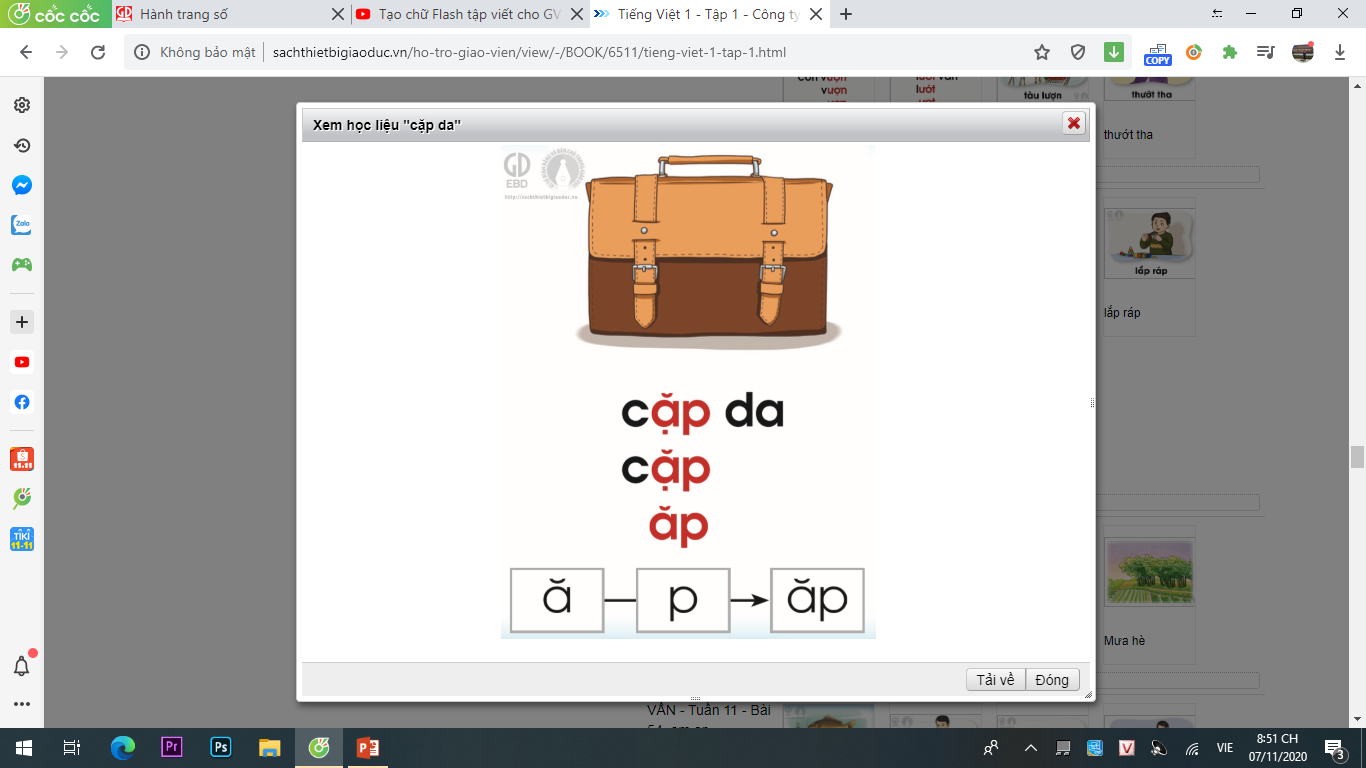 cặp da
tăm tre
cặp
tăm
p
ăp
ă
ăp
ă
ăm
m
ăm
m
p
ăm
ăp
ă
ă
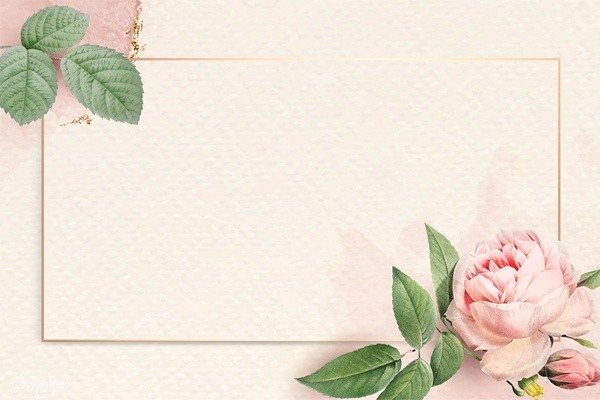 Đọc từ 
ứng dụng
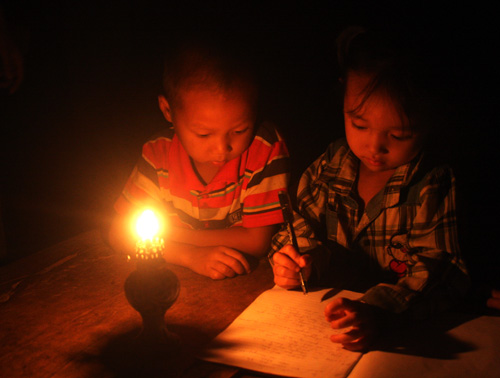 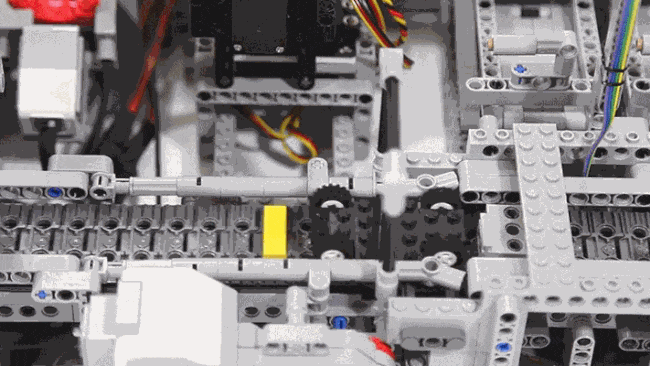 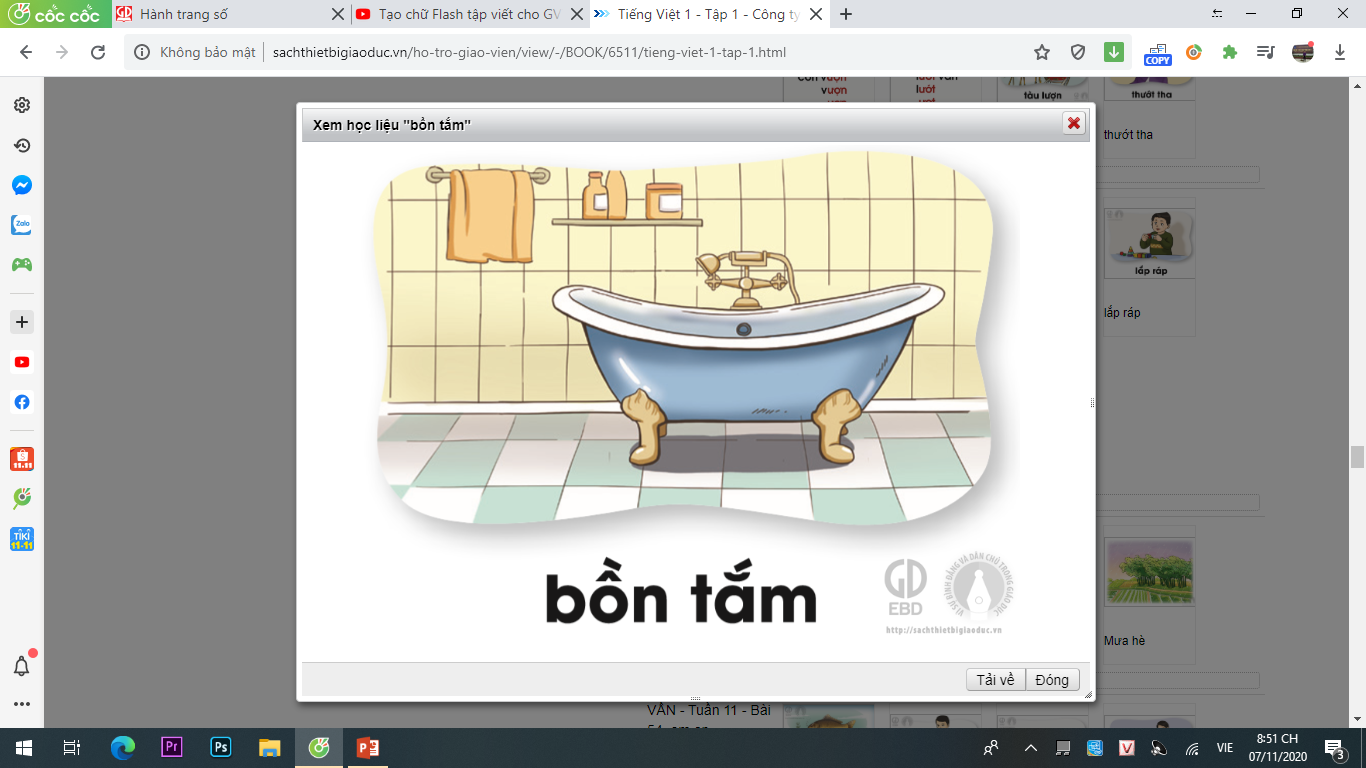 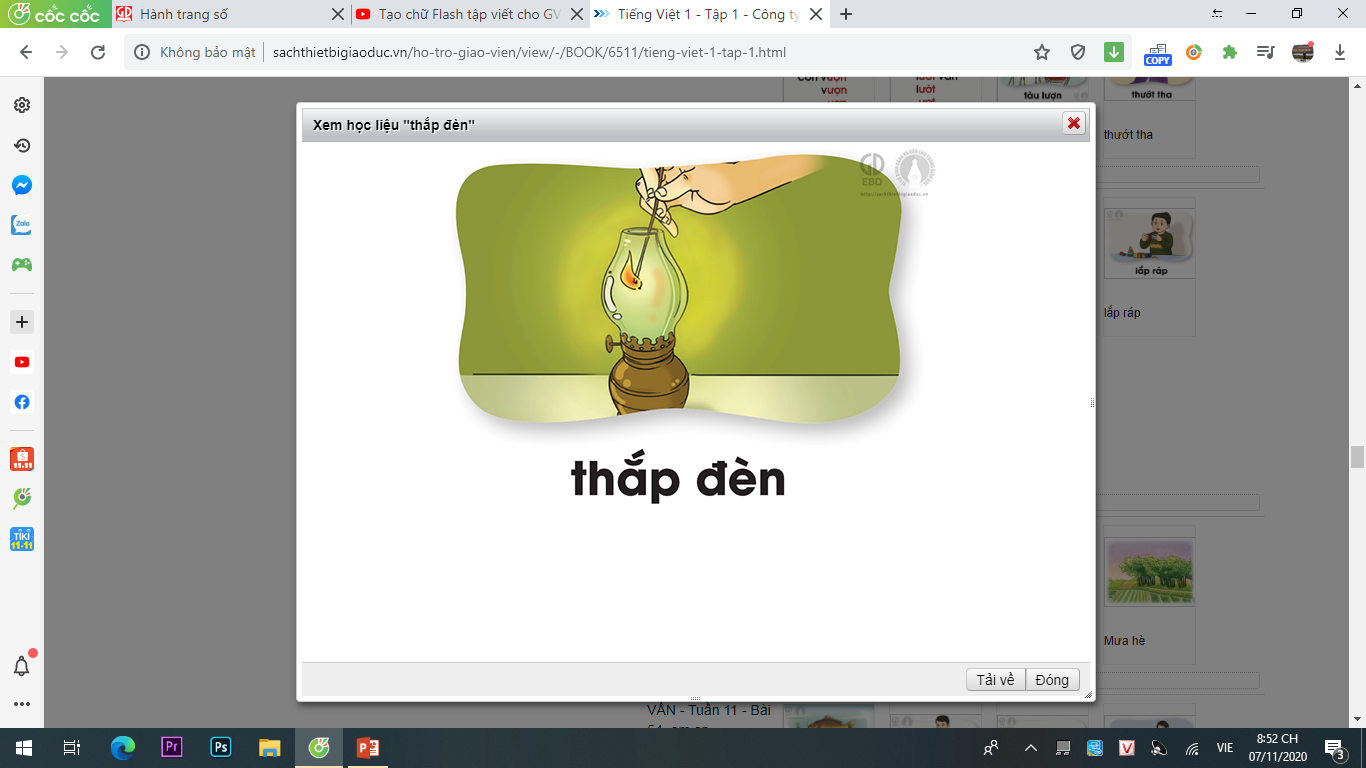 bồn tắm
thắp đèn
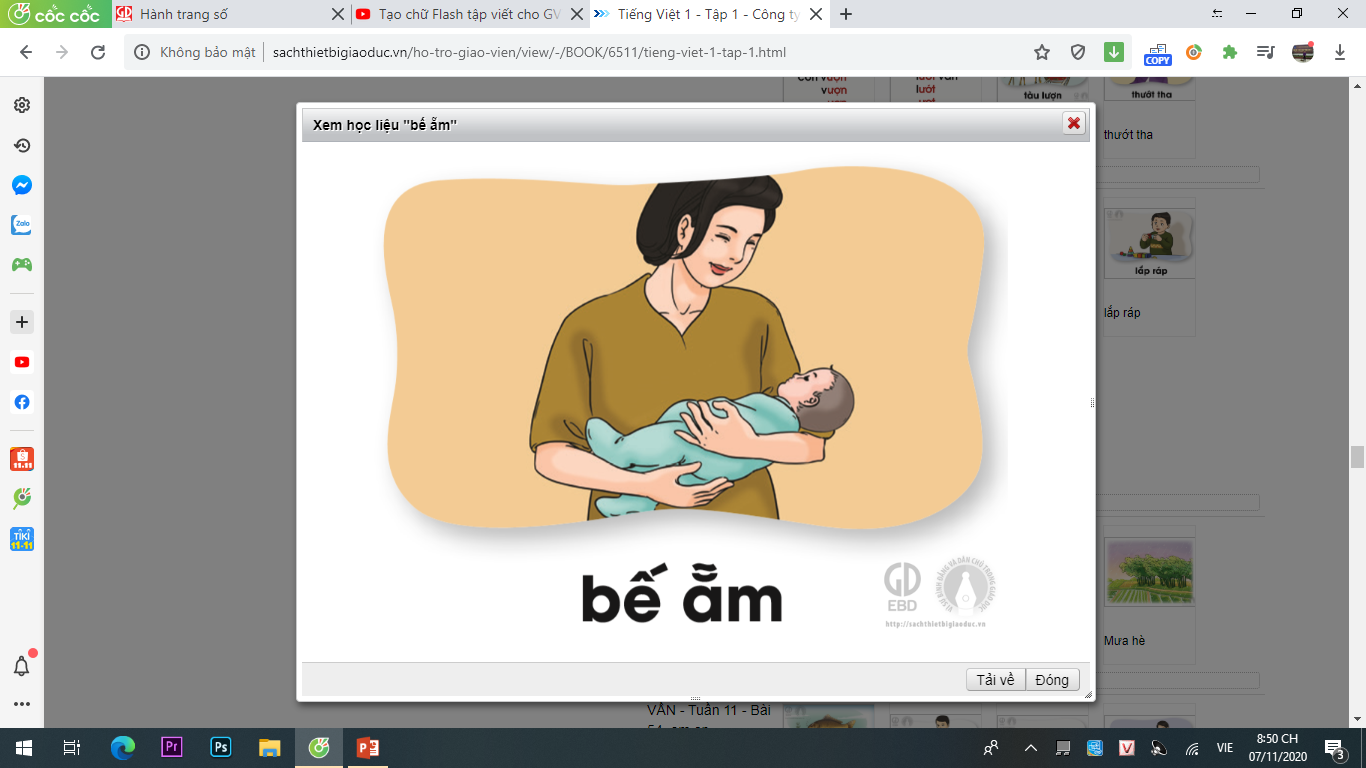 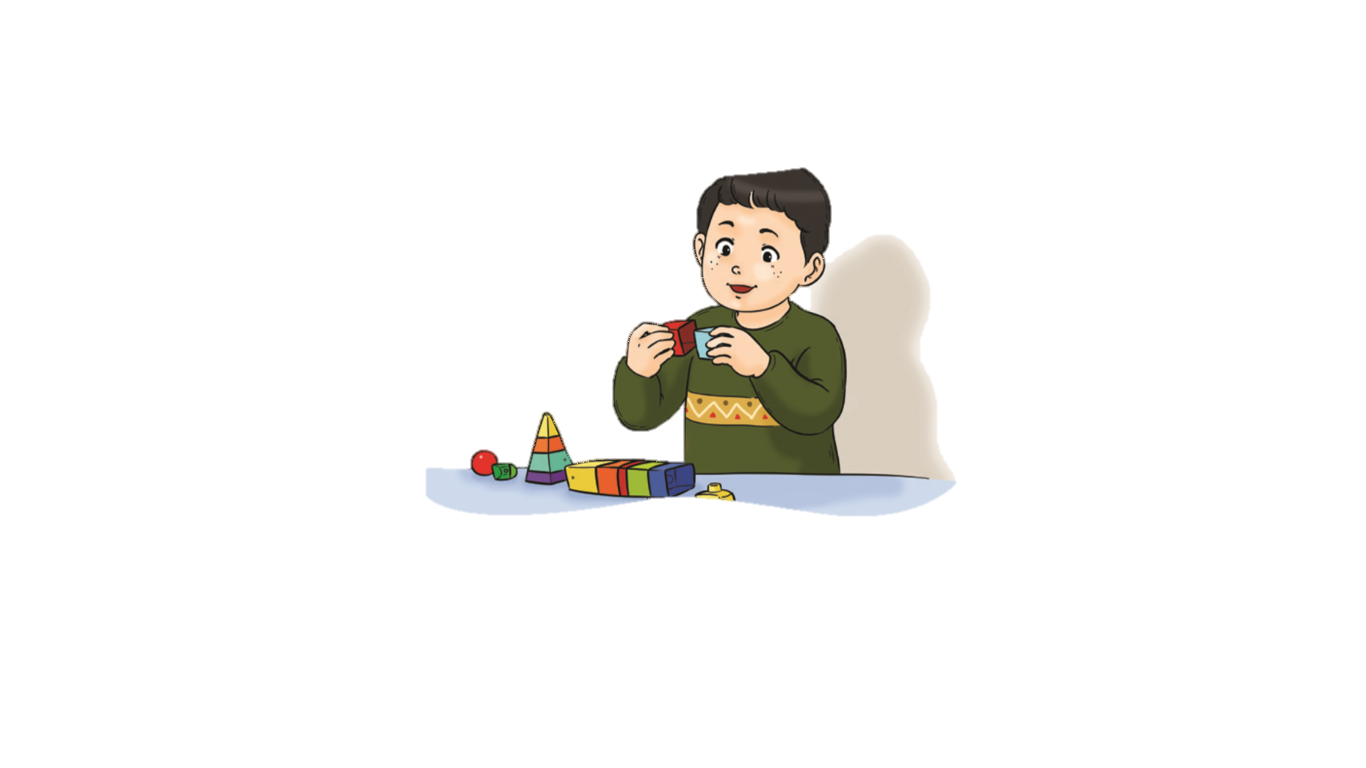 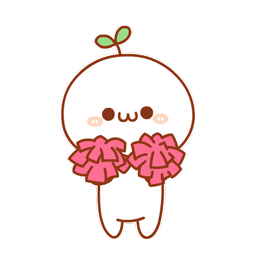 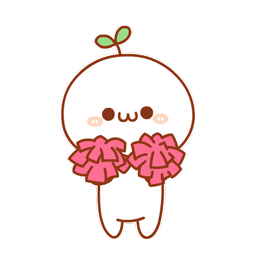 bế ẵm
lắp ráp
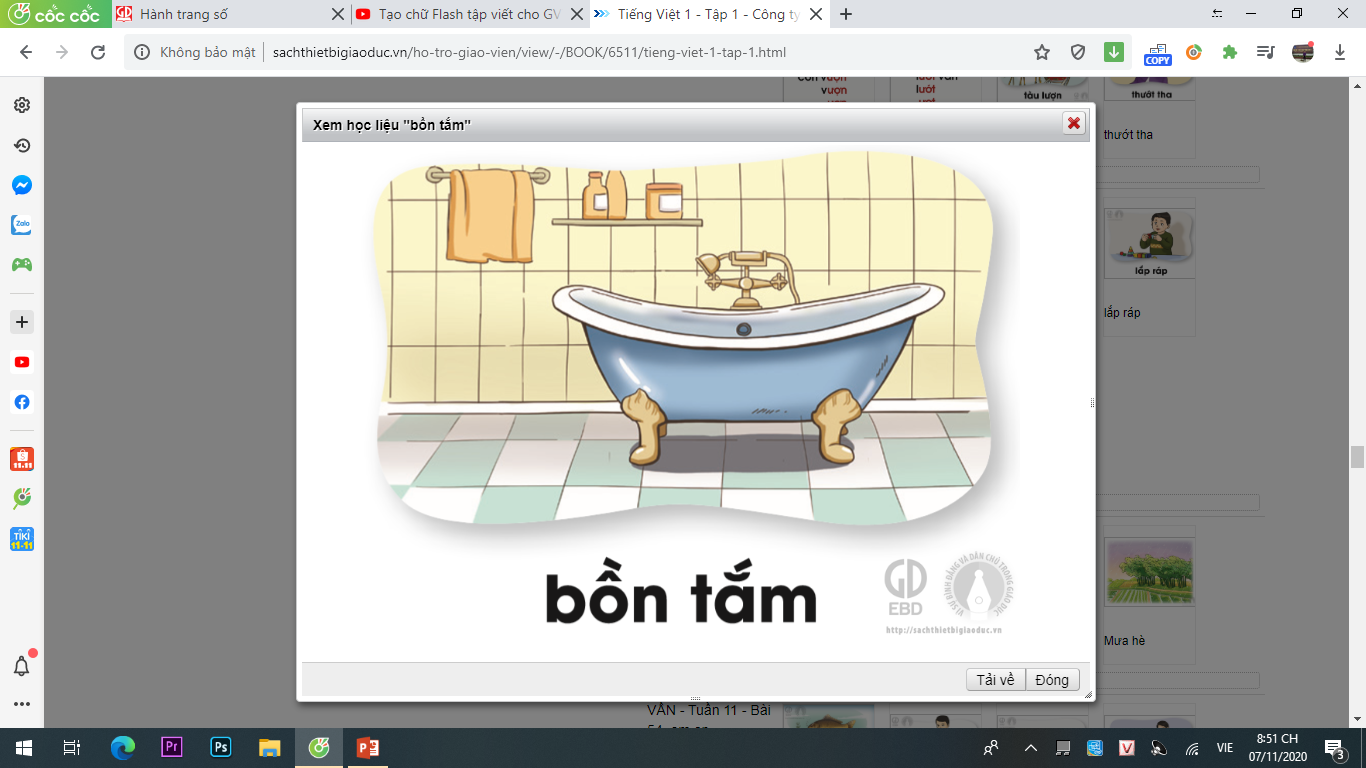 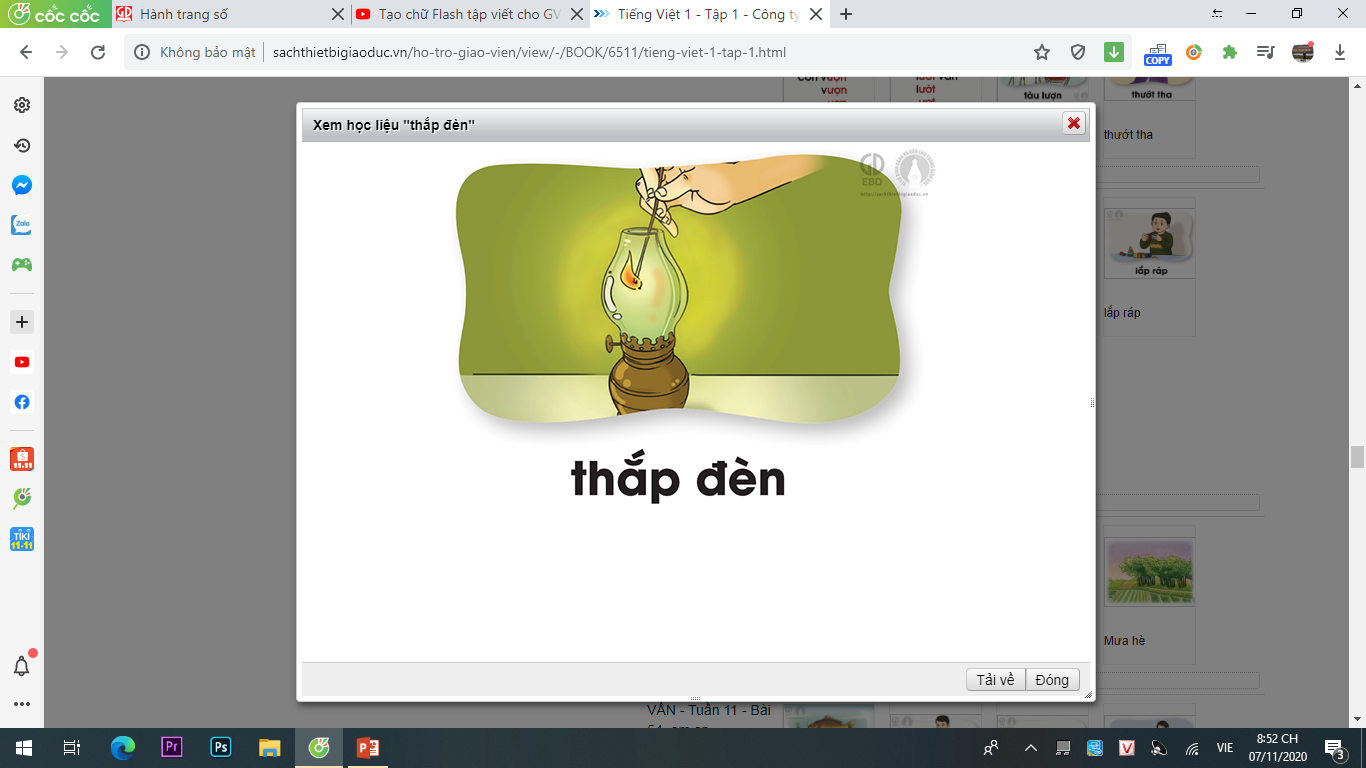 ăm
bồn tắm
ăp
thắp đèn
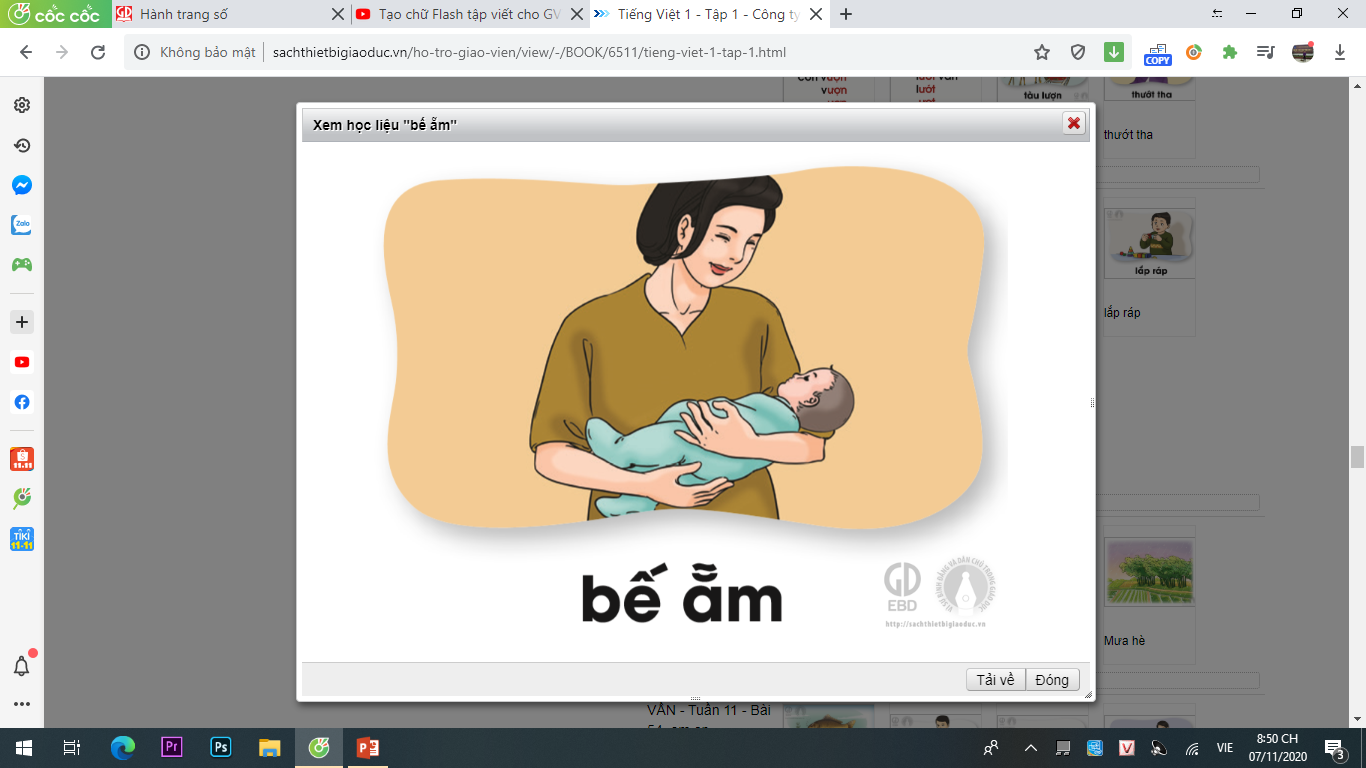 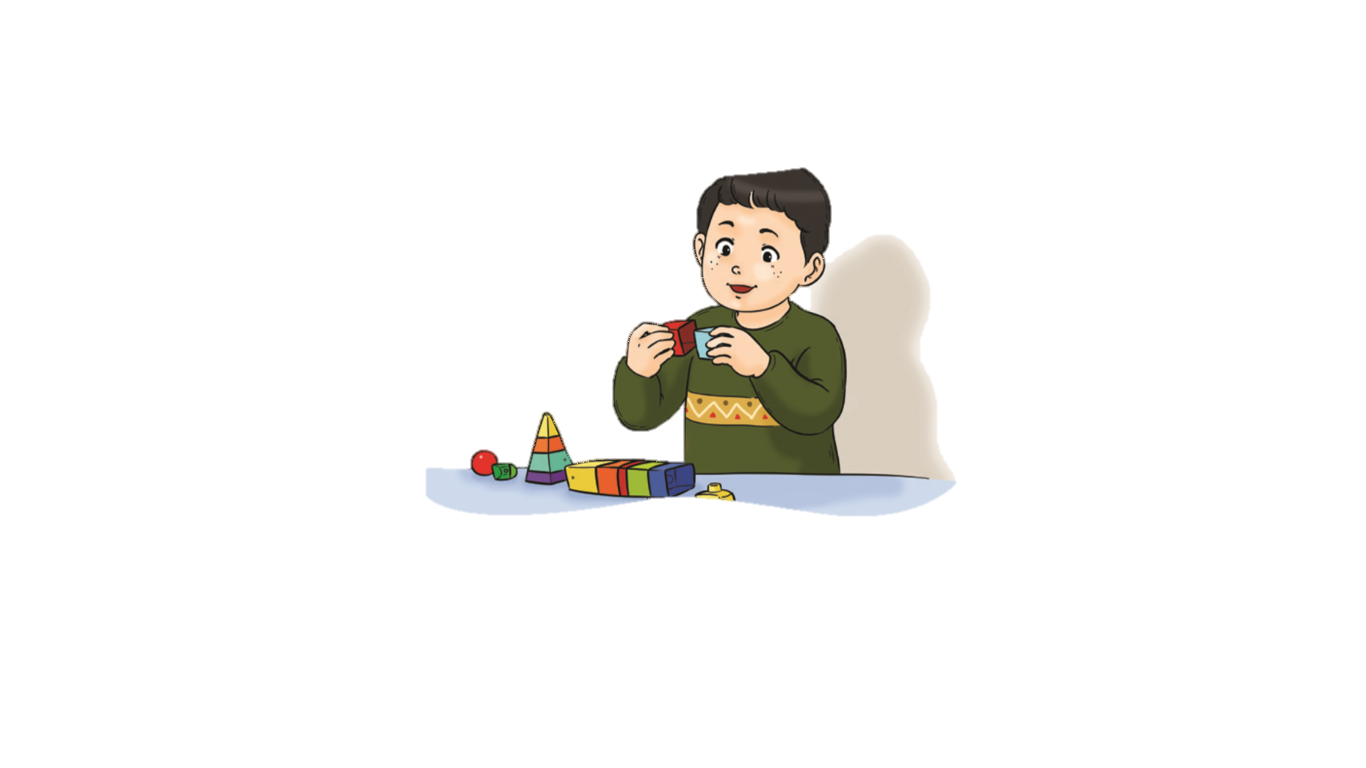 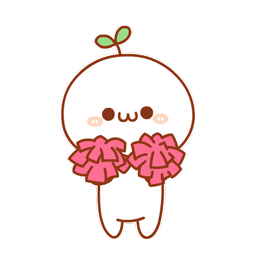 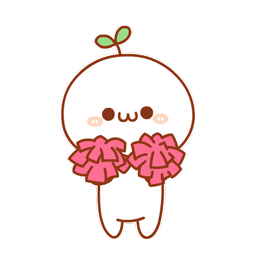 ăm
bế ẵm
lắp ráp
ăp
Tạo tiếng
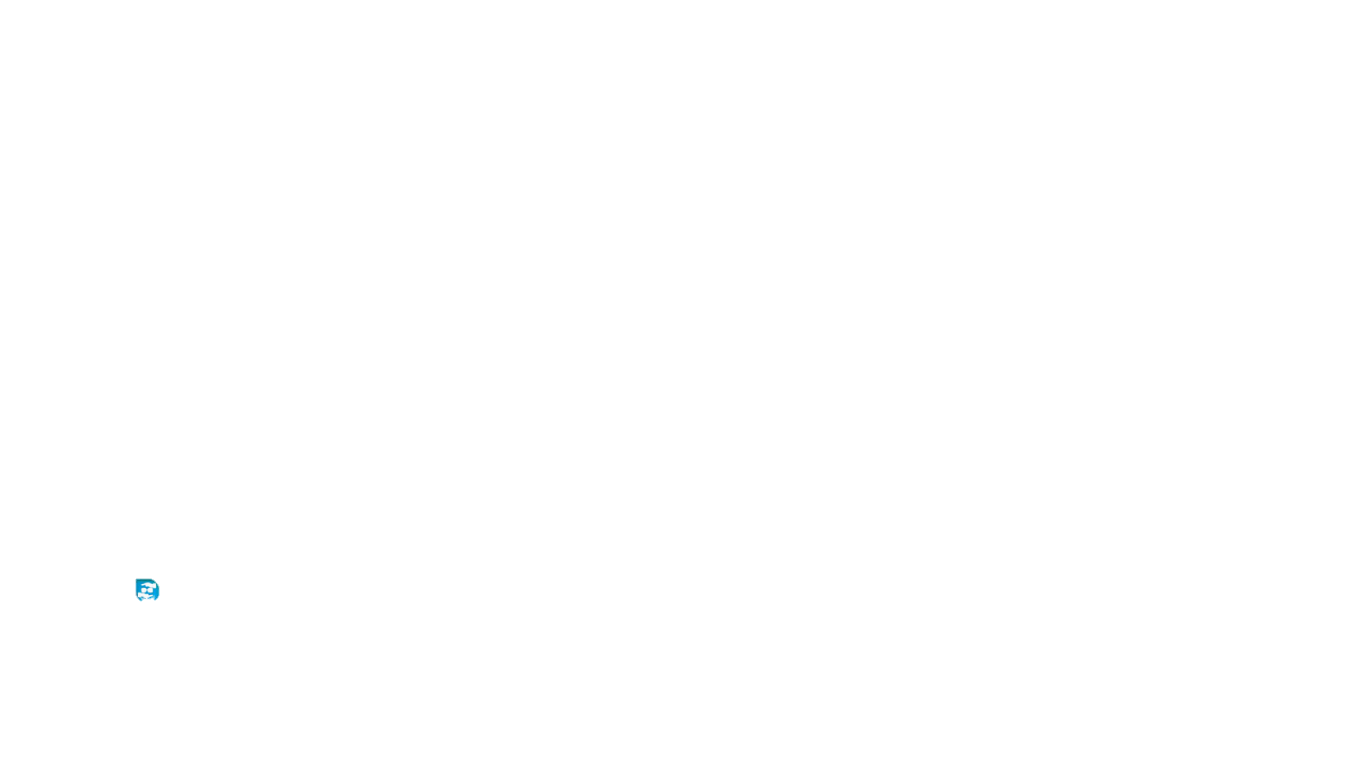 ˎ
nằm
n
ăm
nằm
nằm ngủ
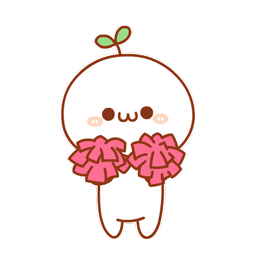 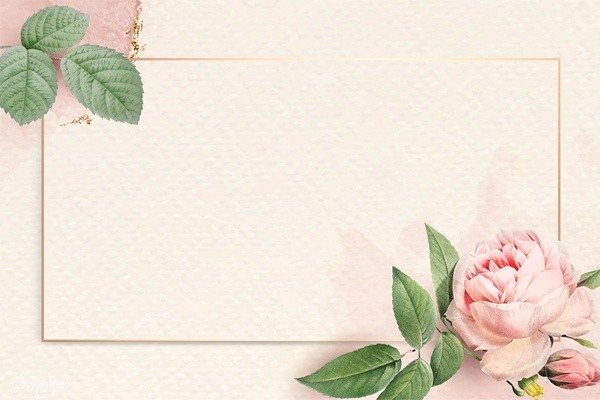 Viết
ăm
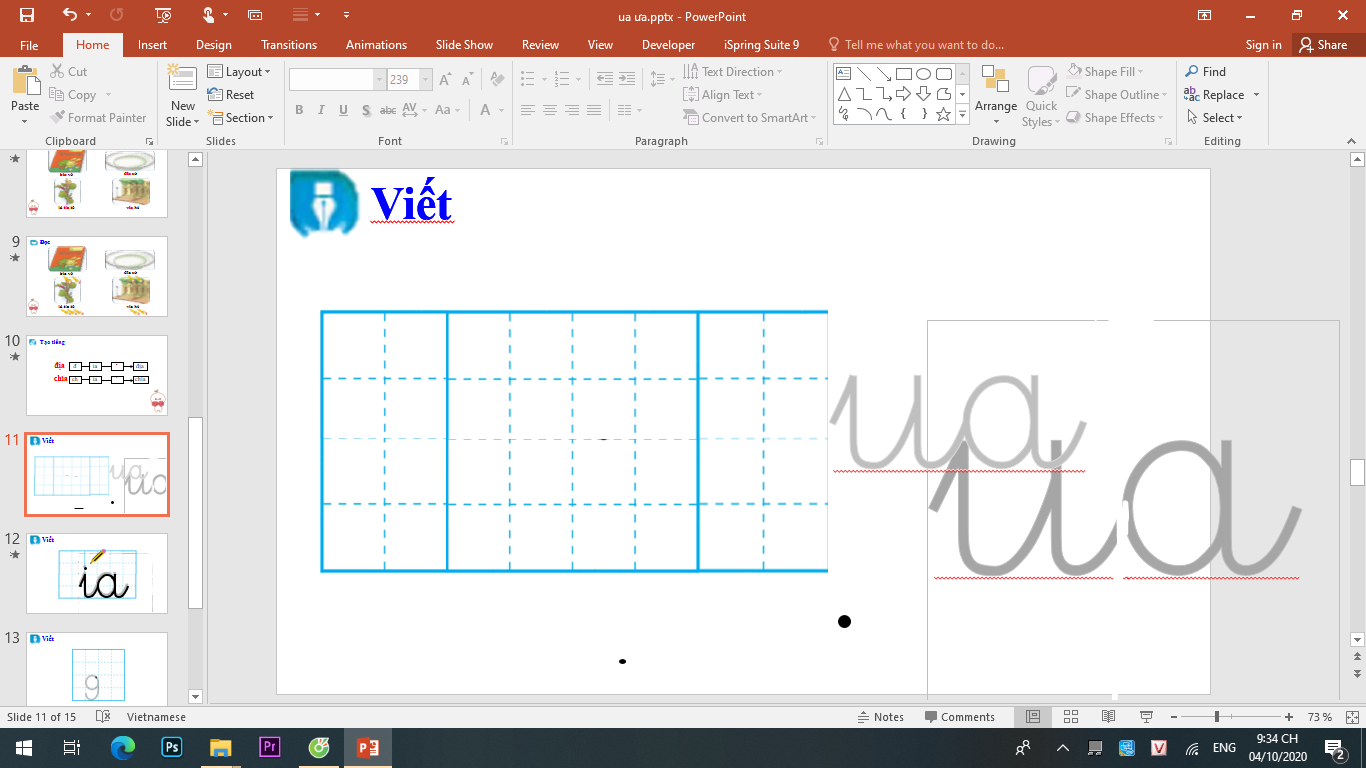 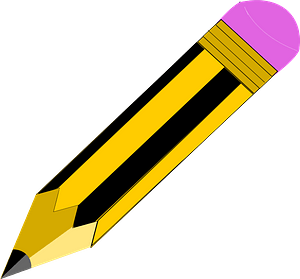 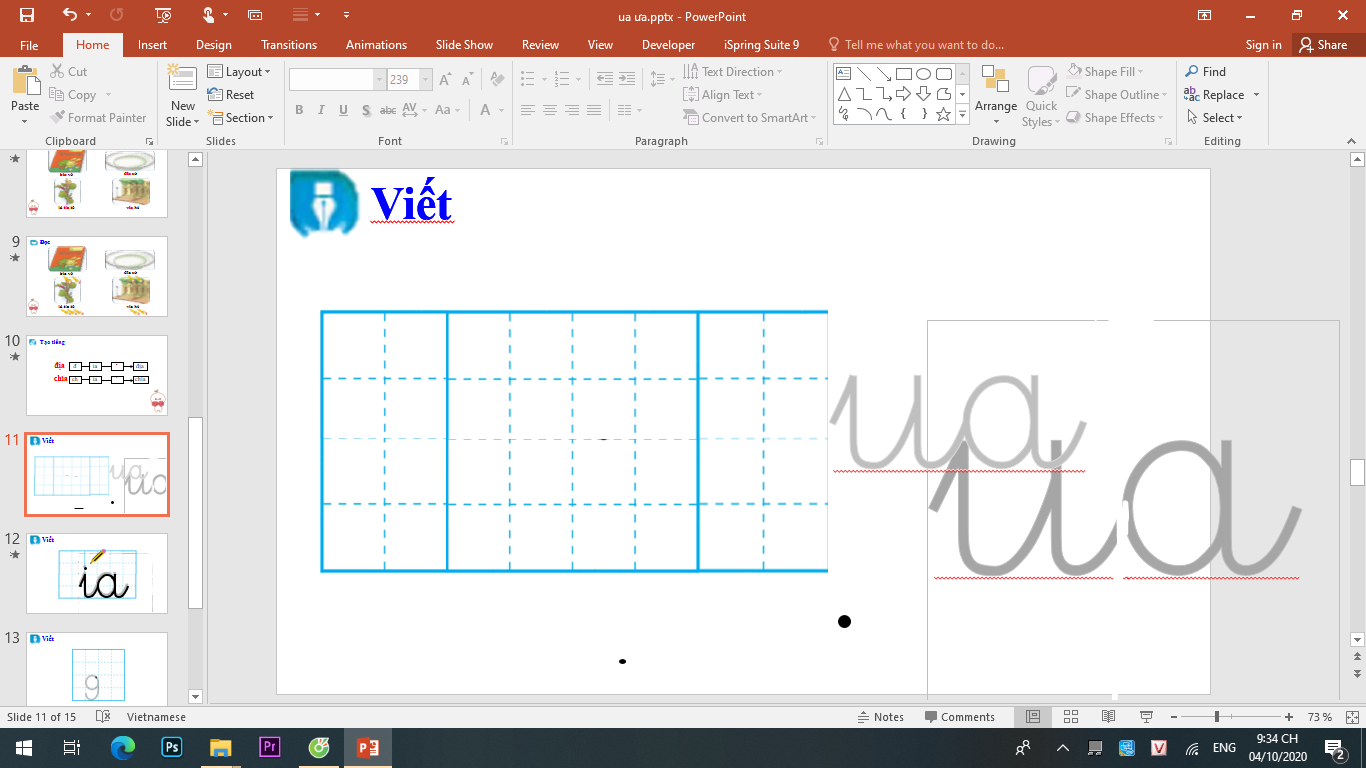 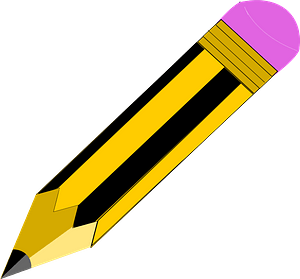 ăp
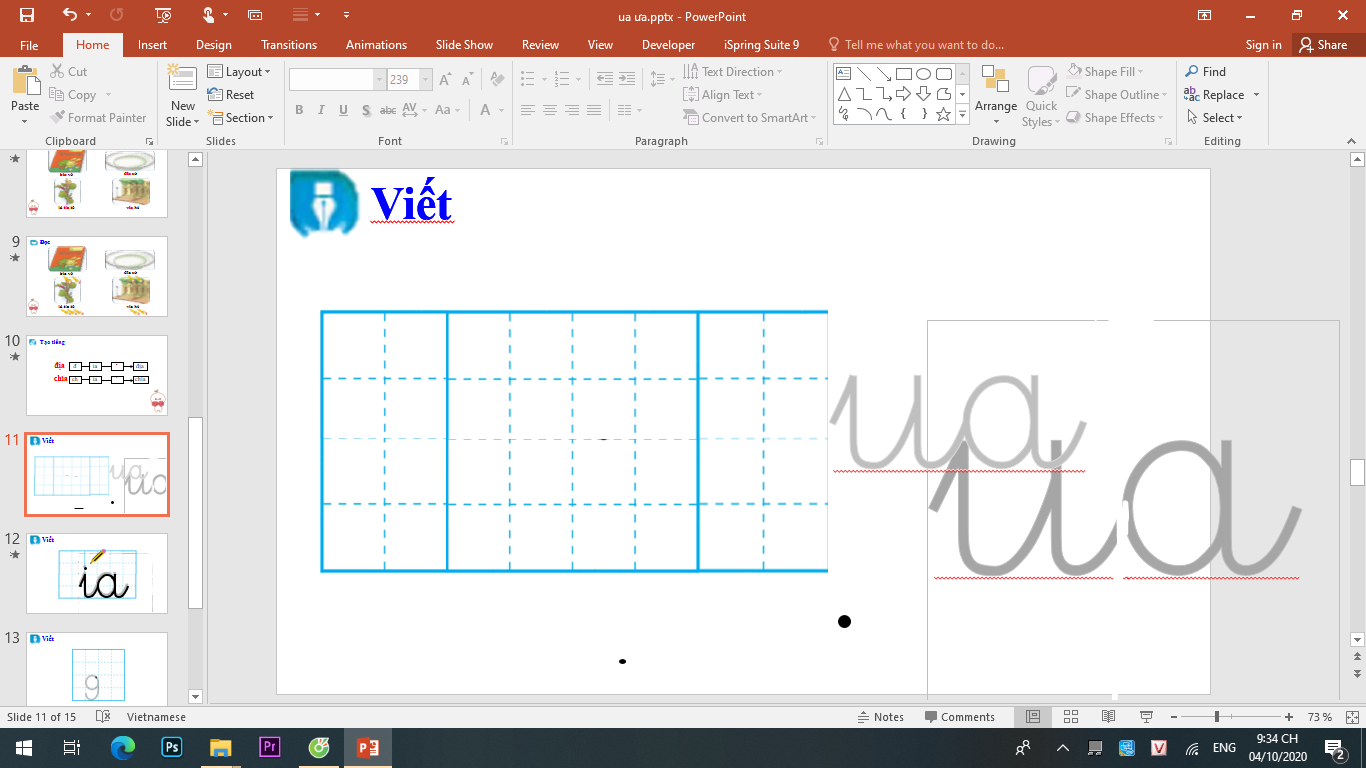 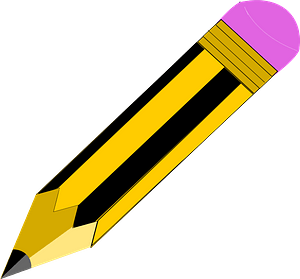 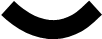 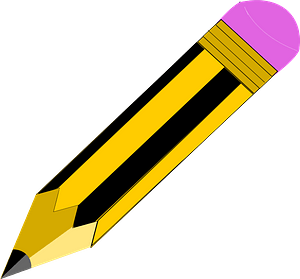 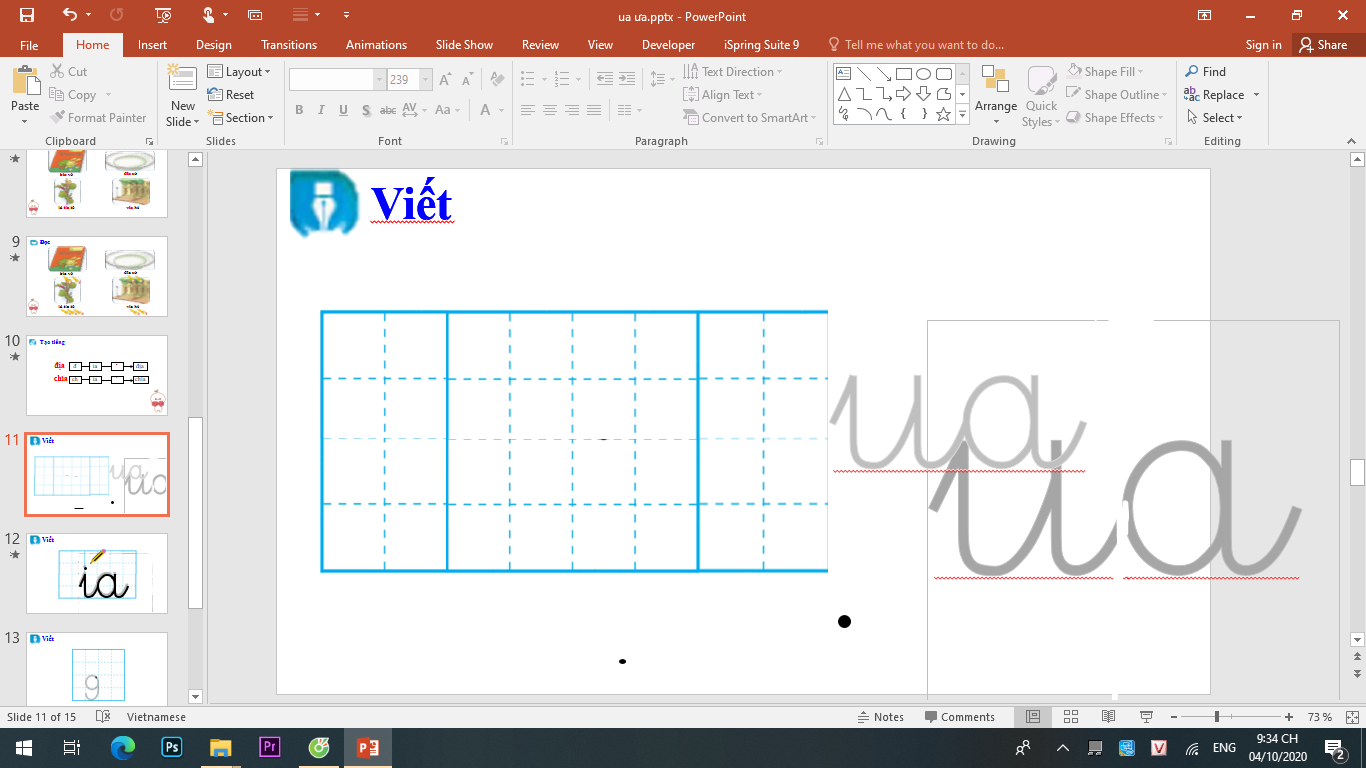 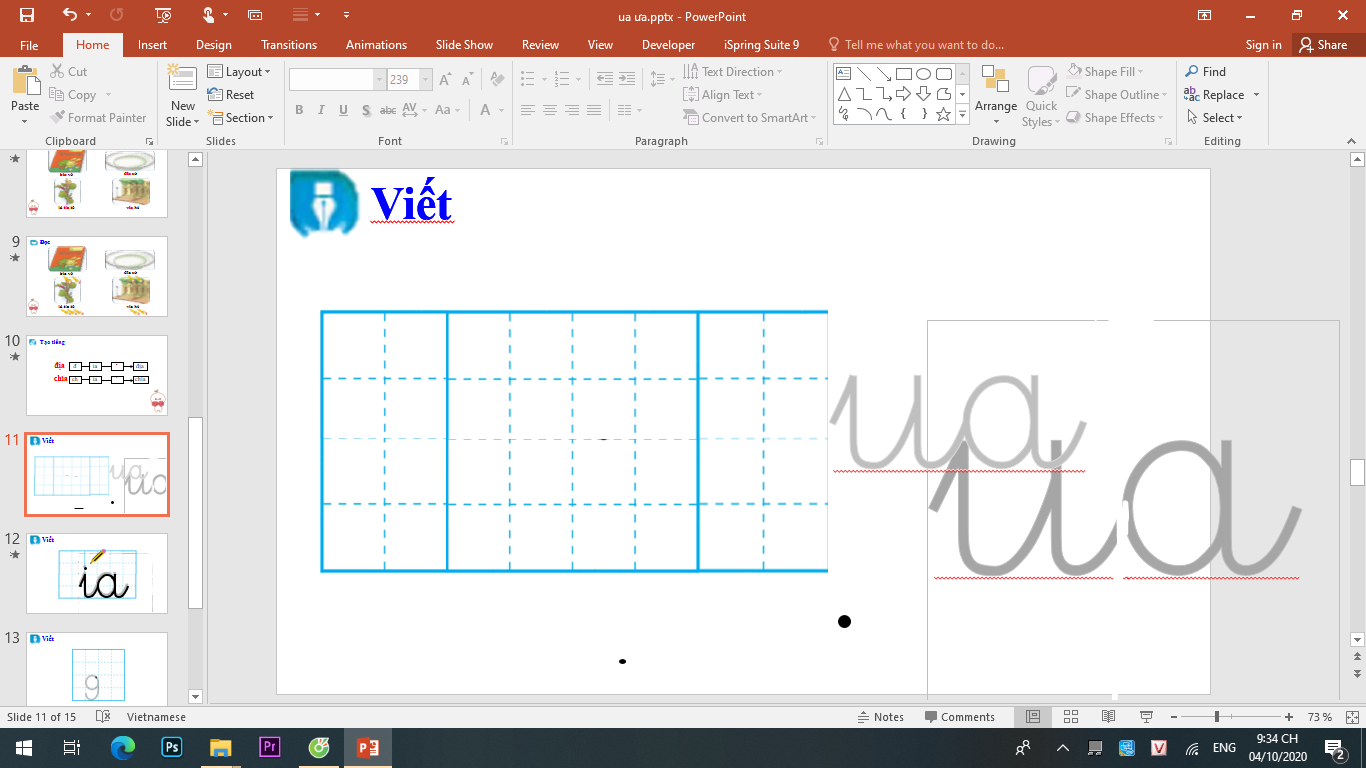 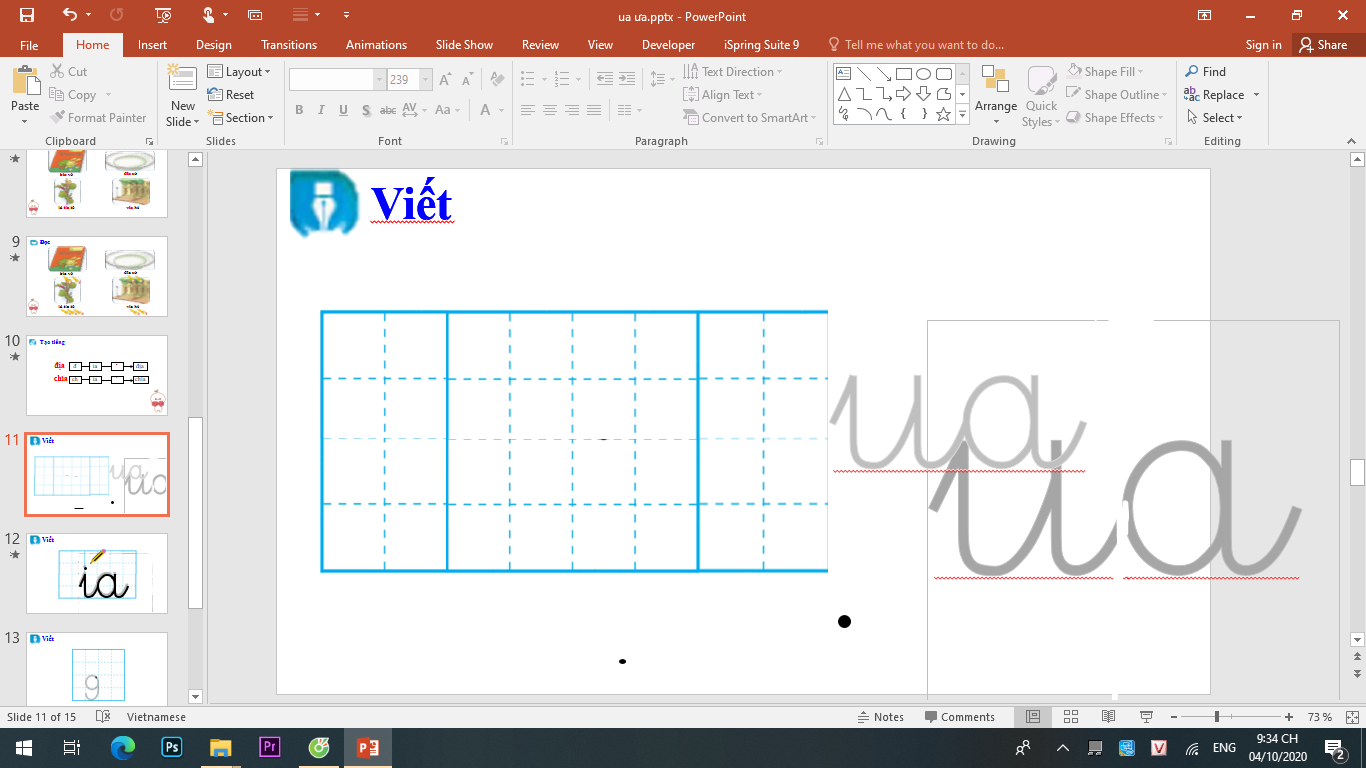 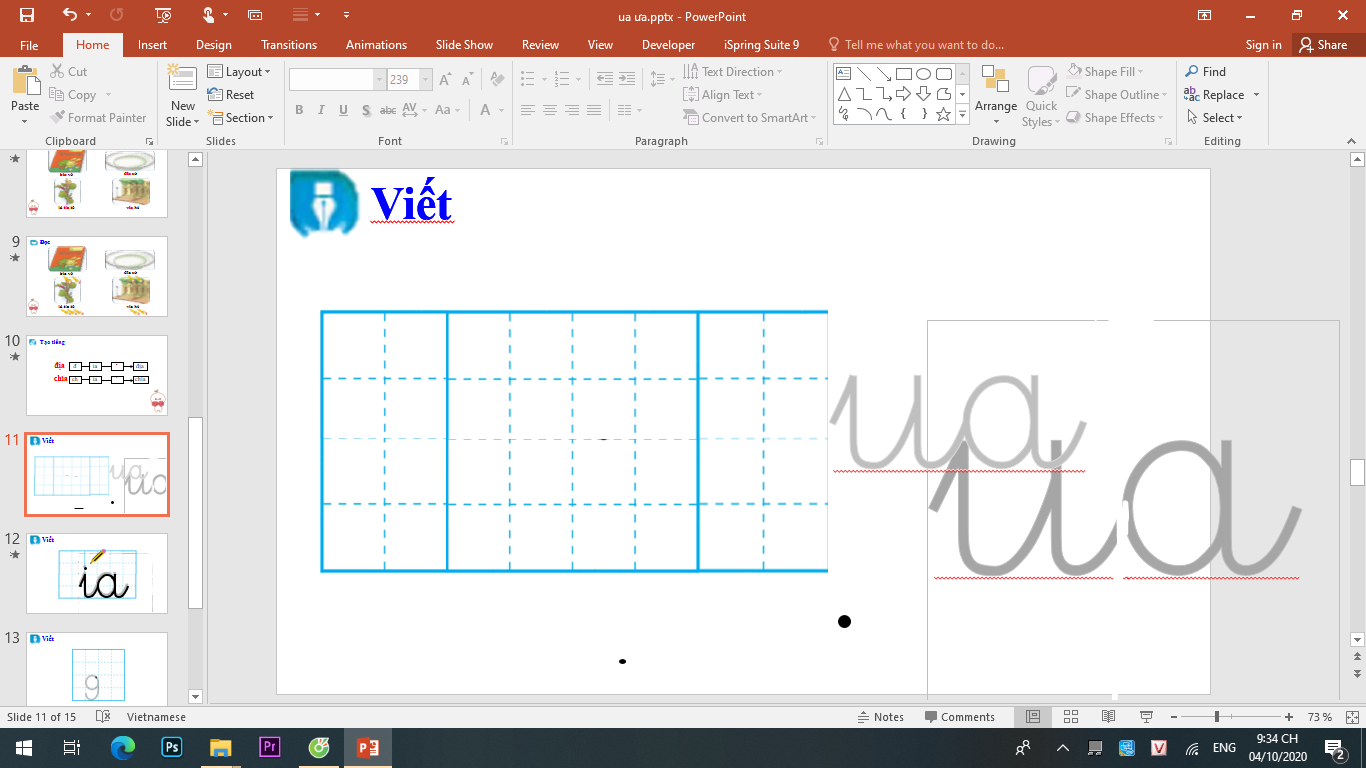 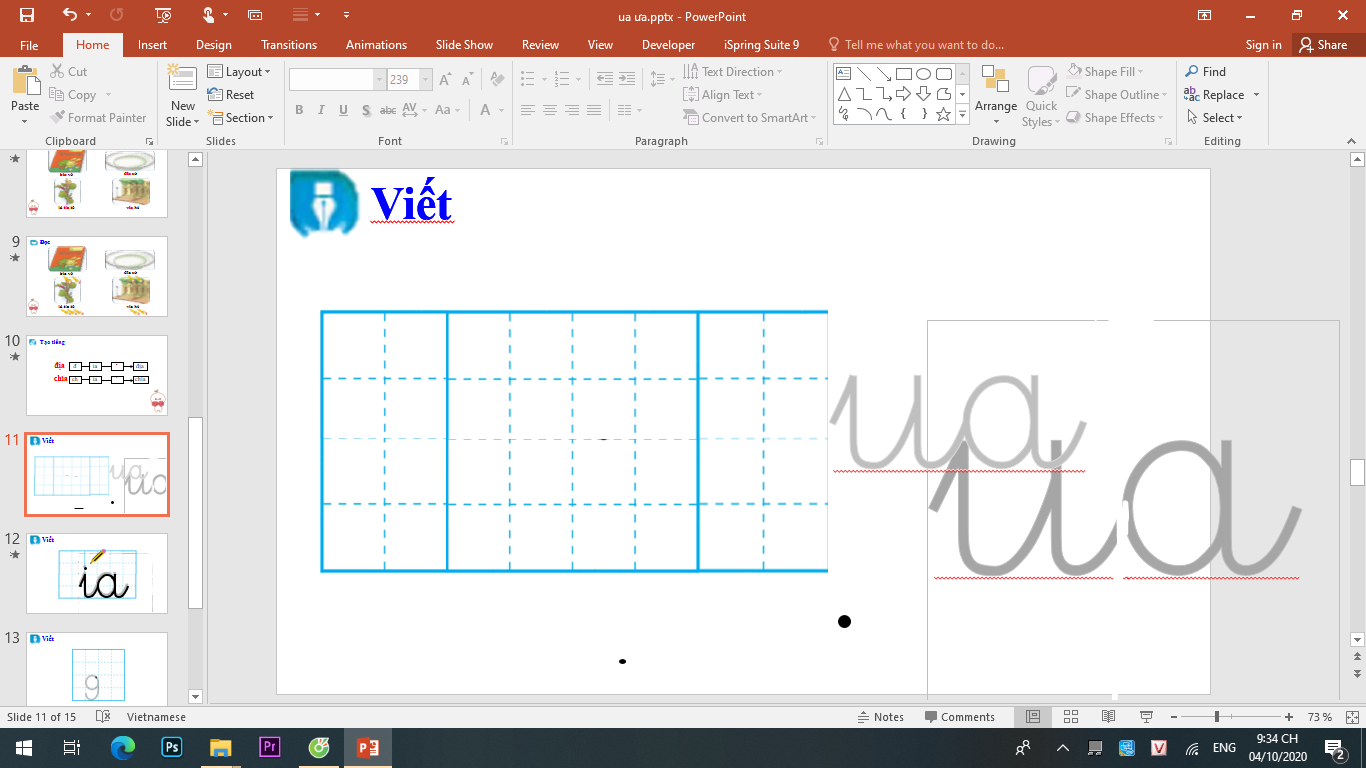 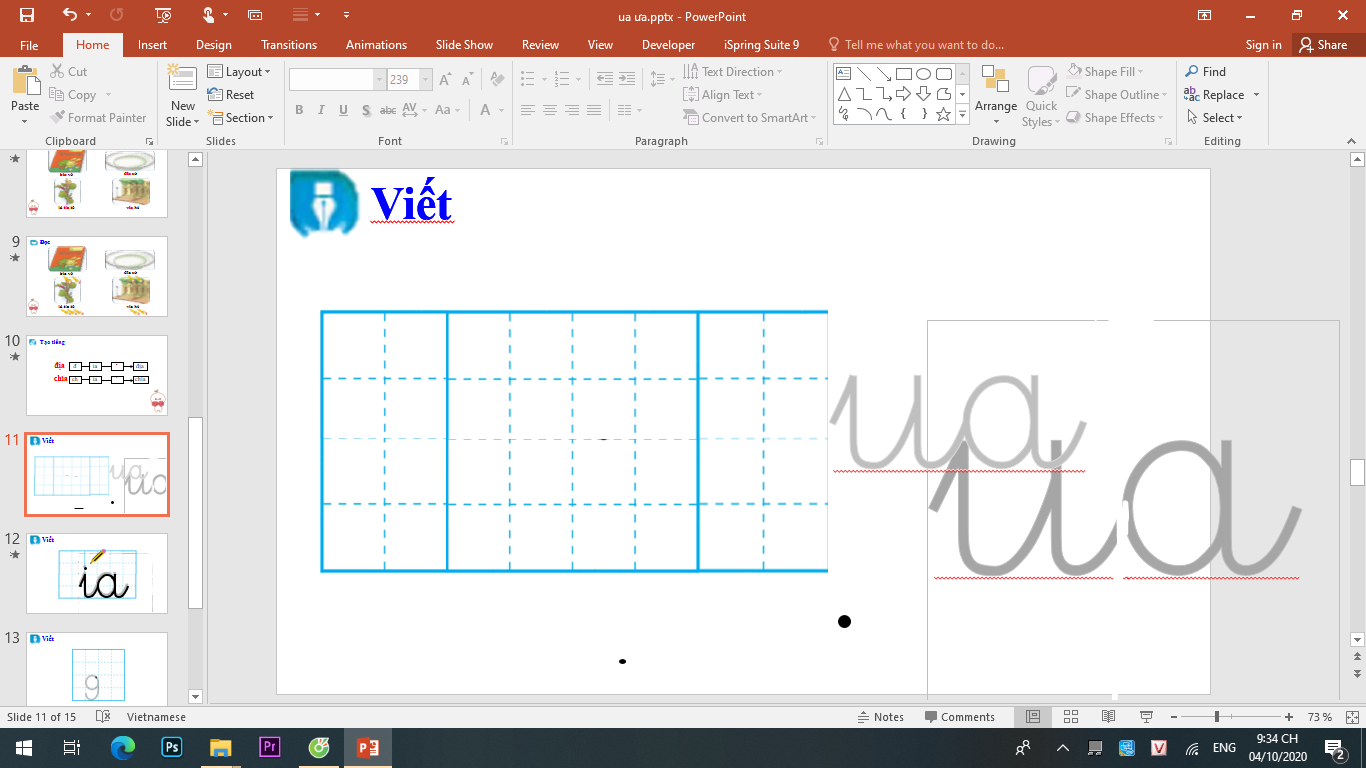 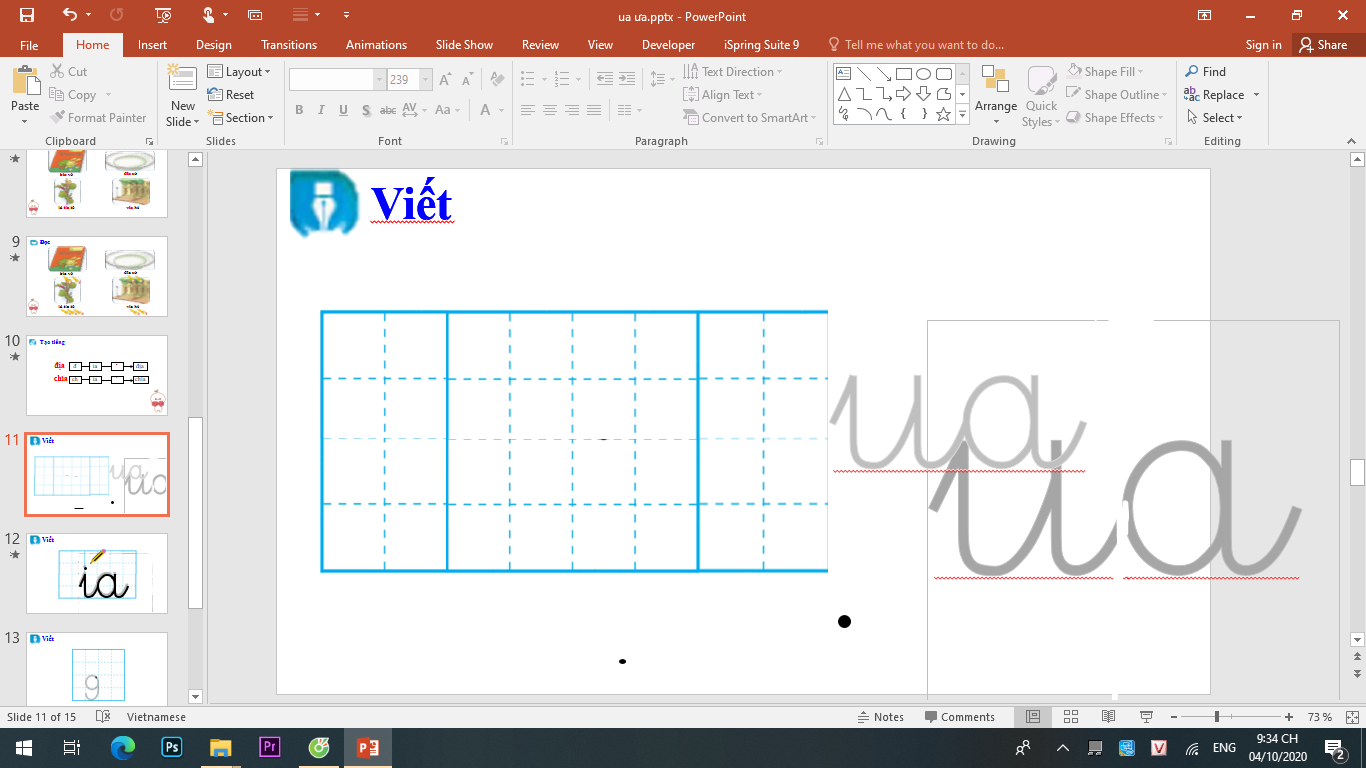 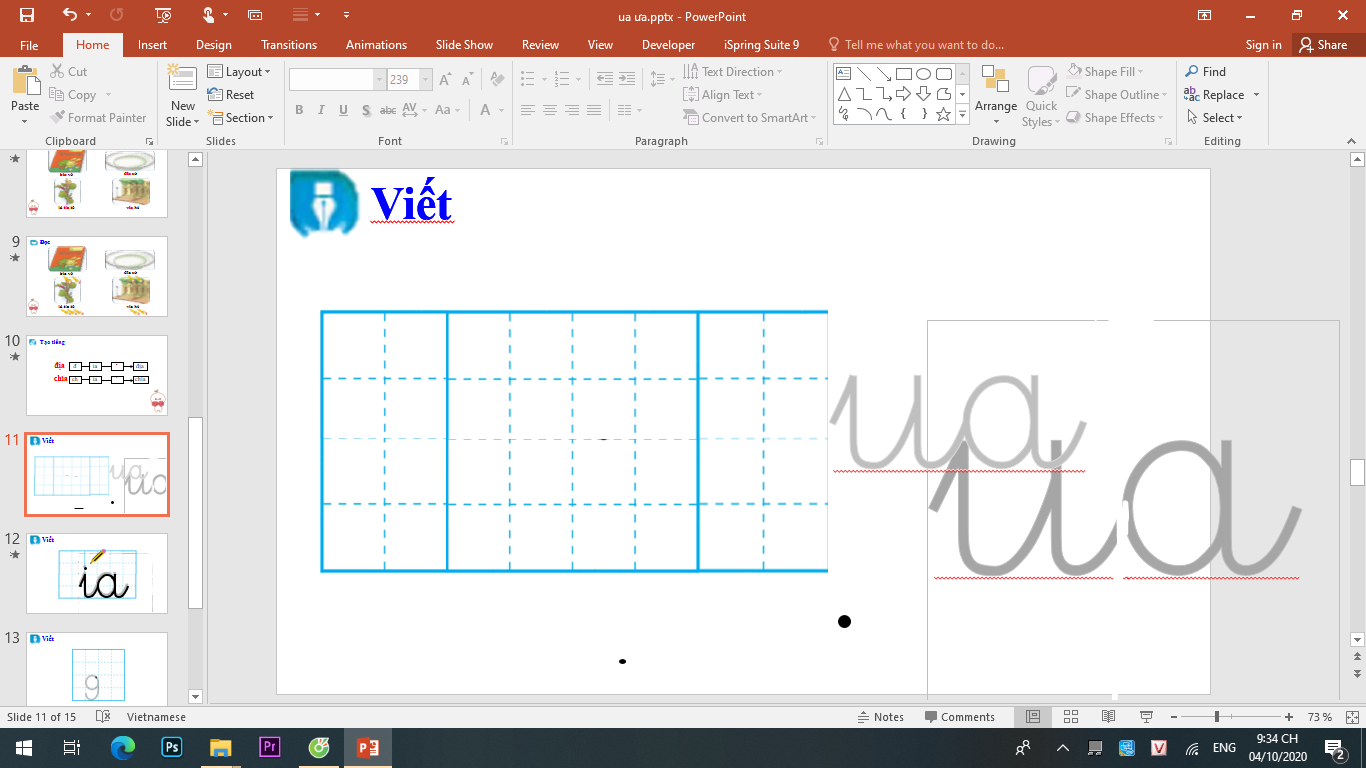 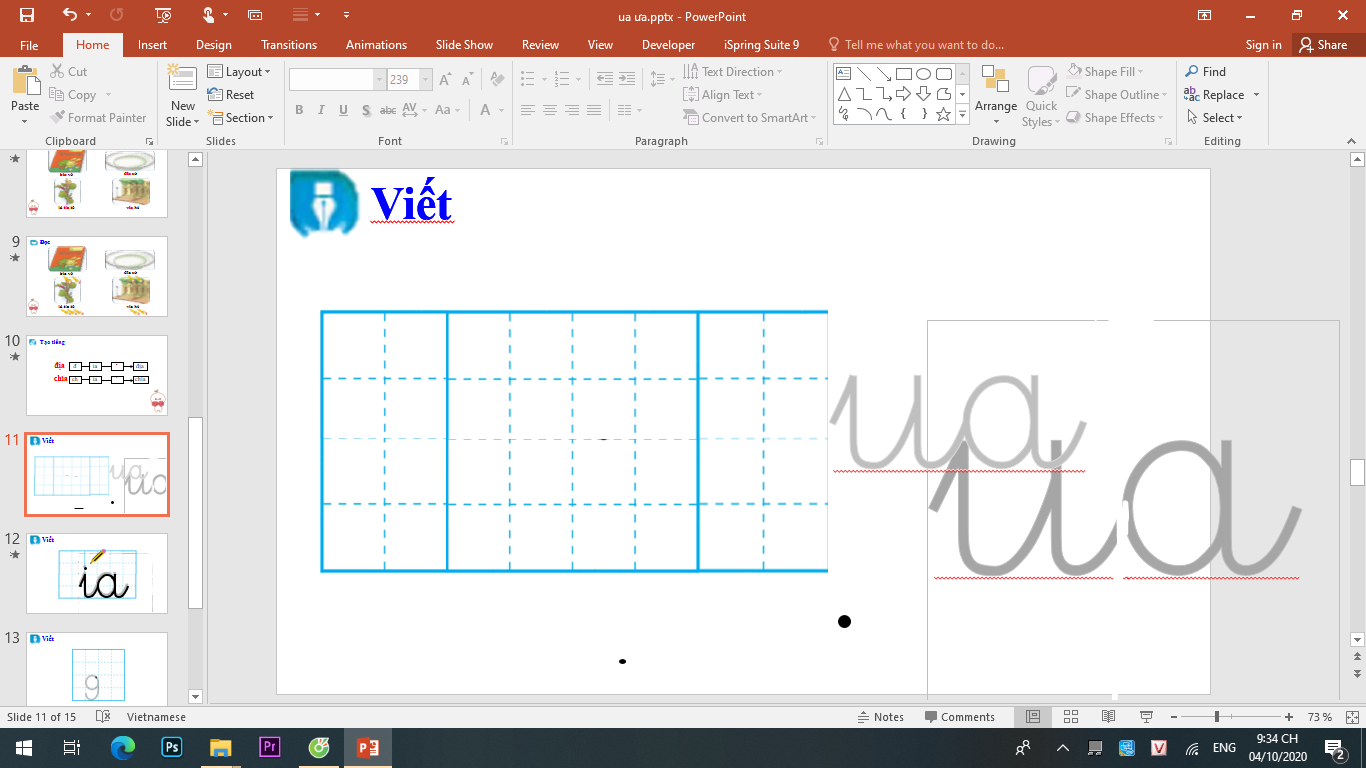 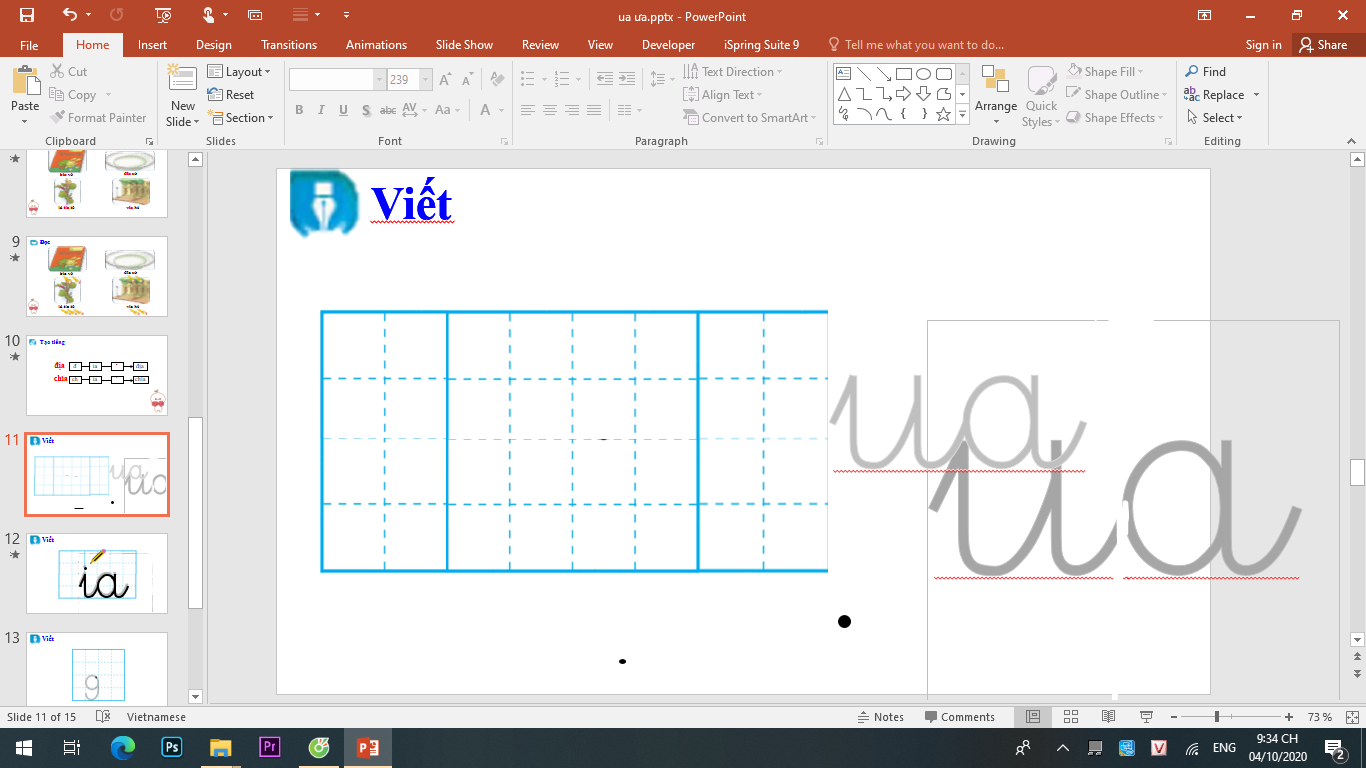 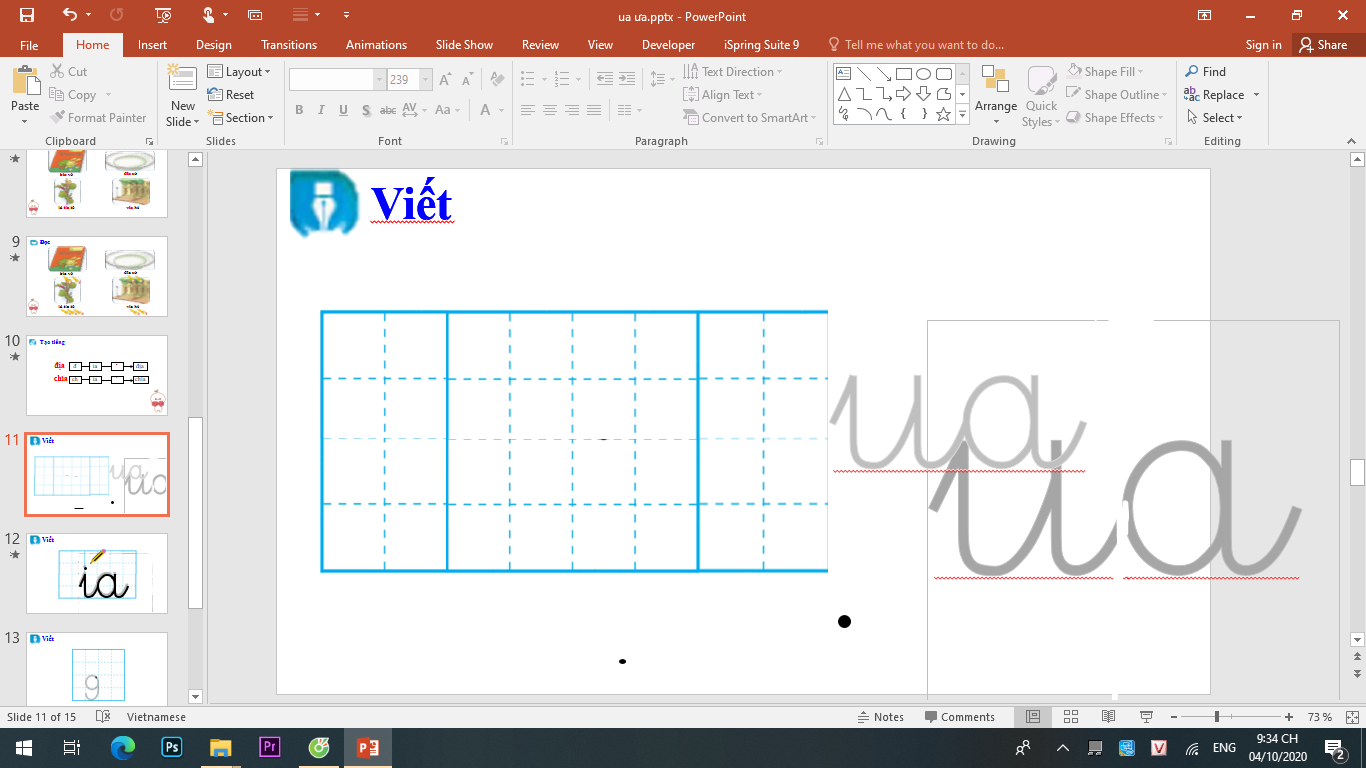 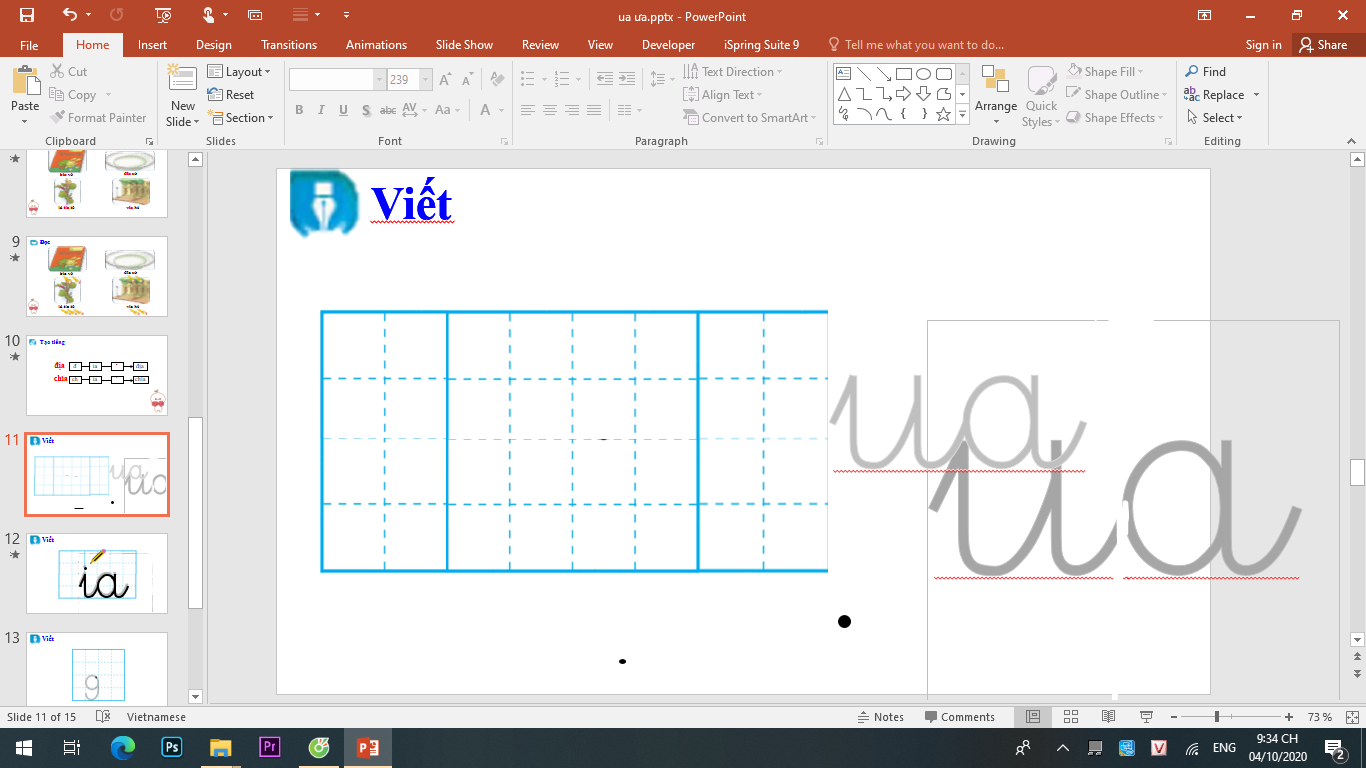 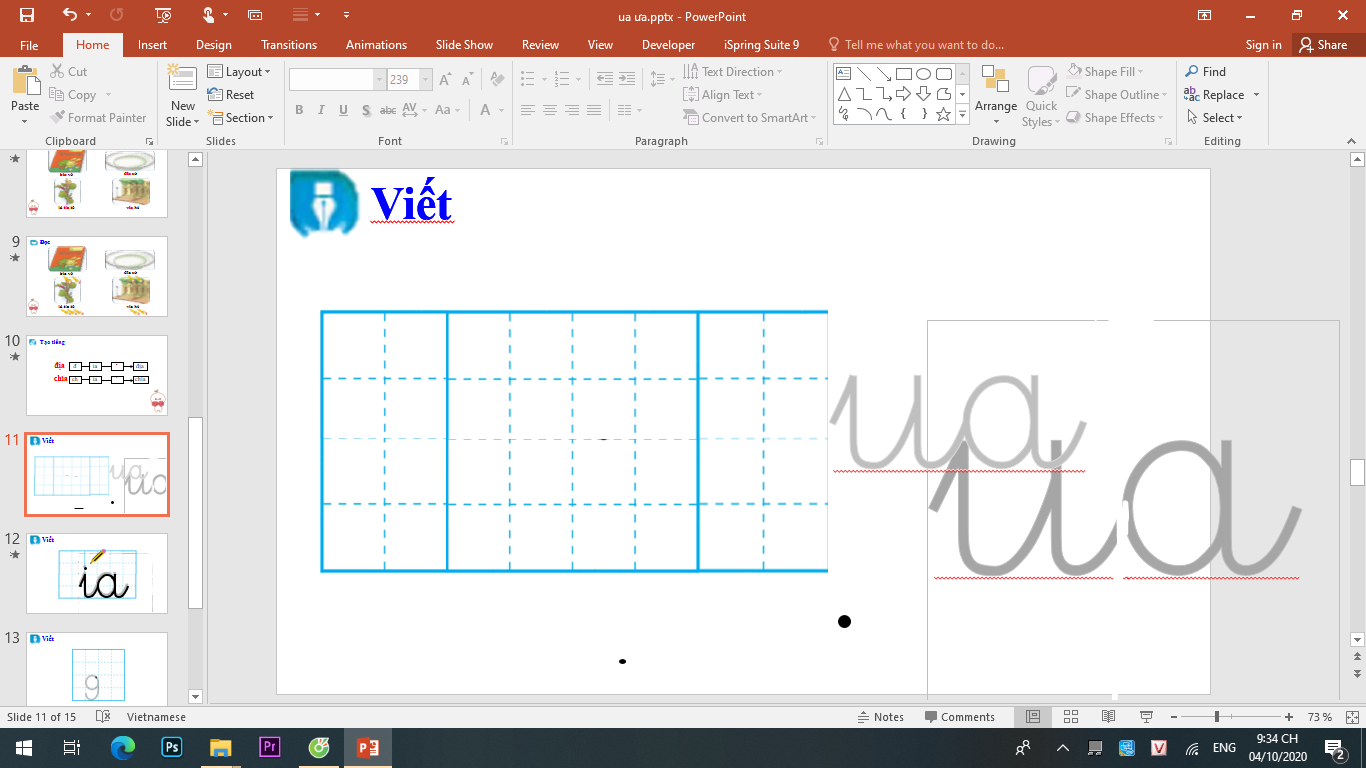 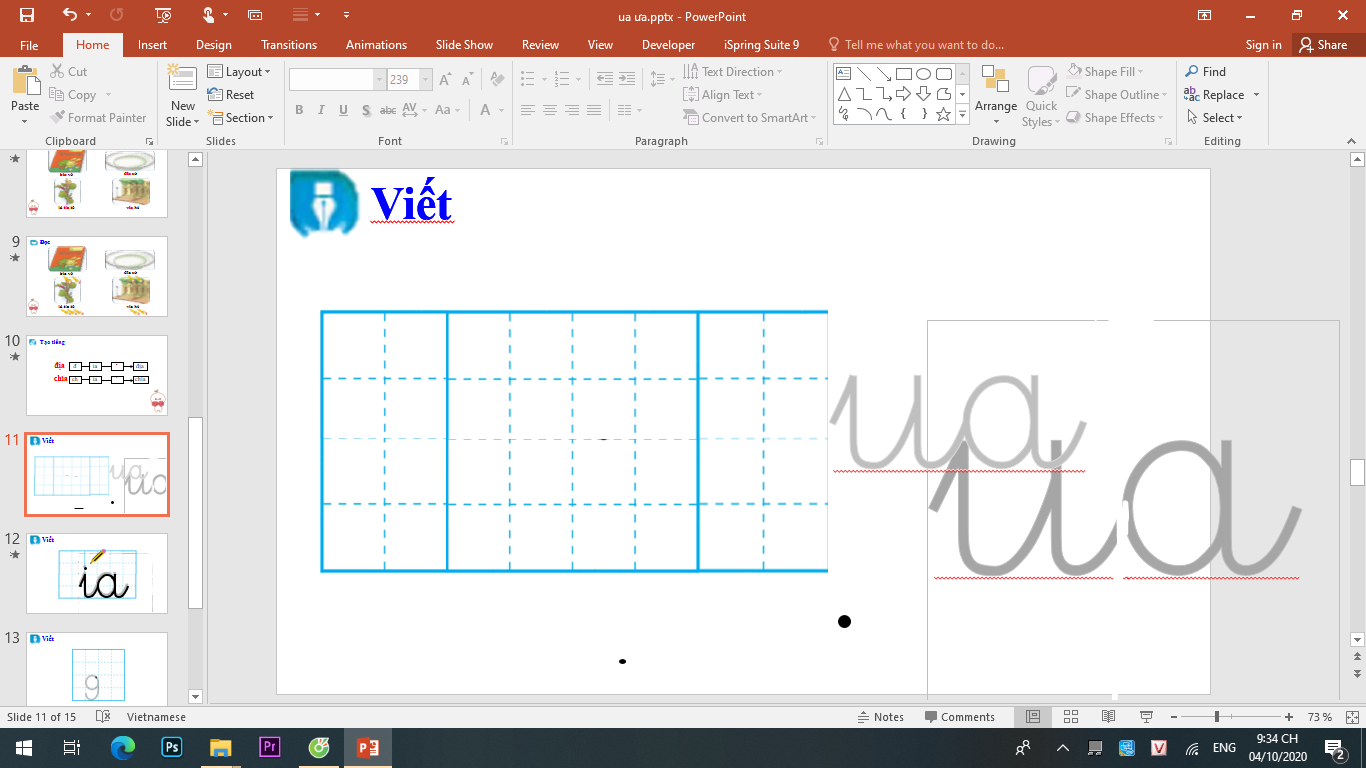 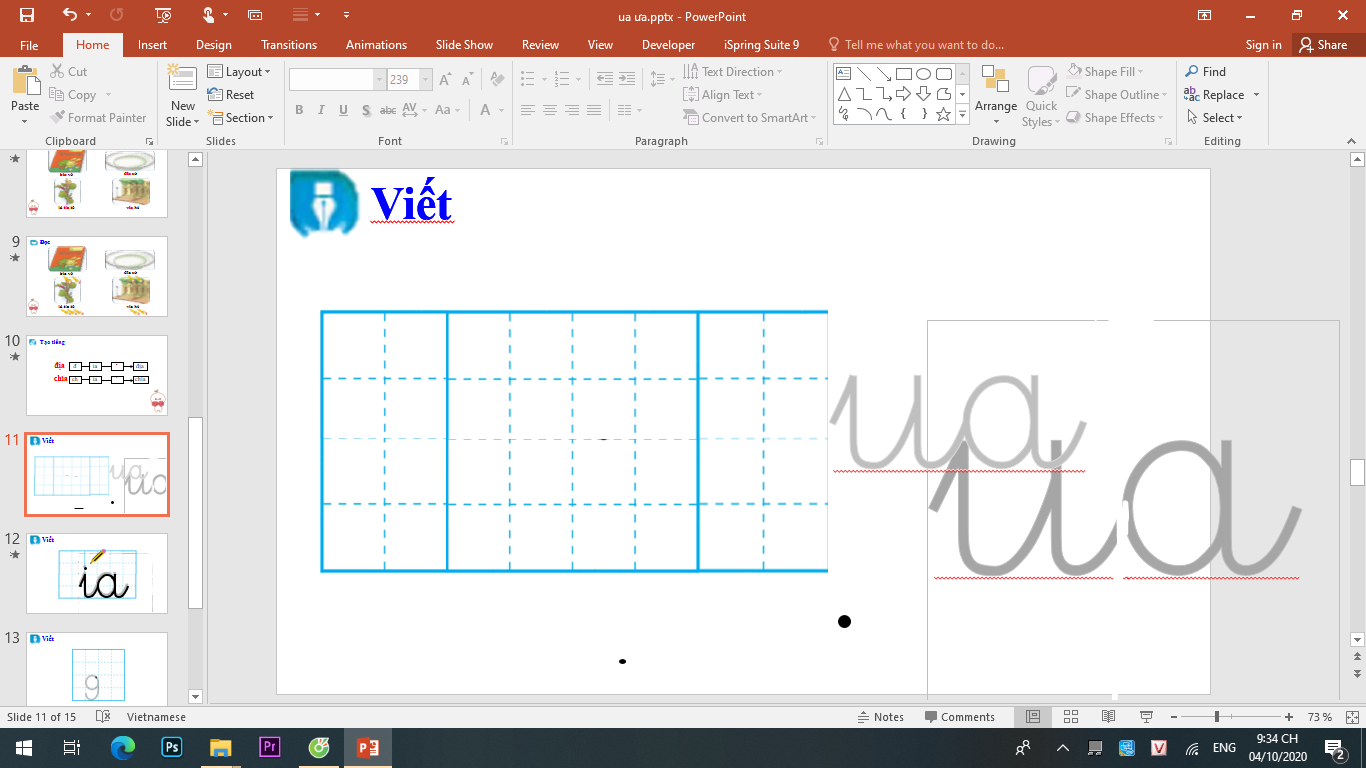 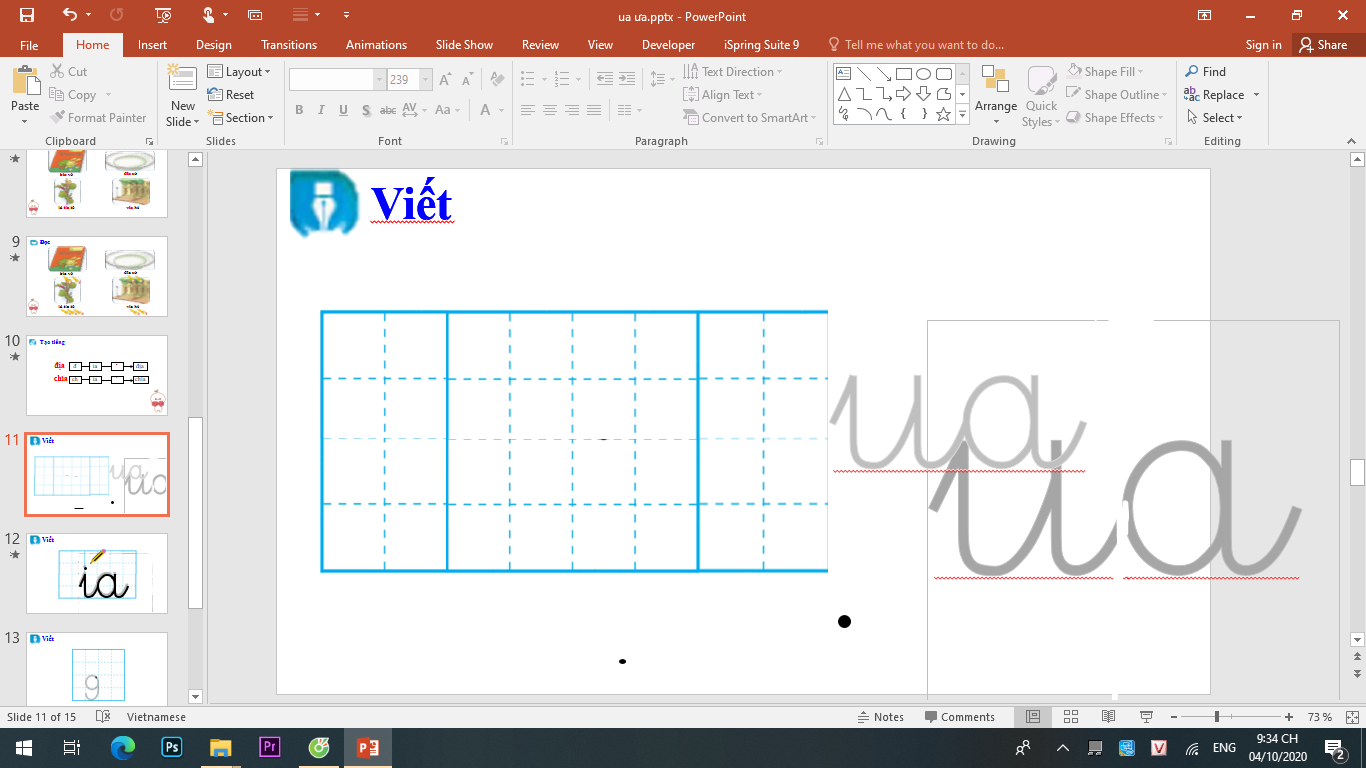 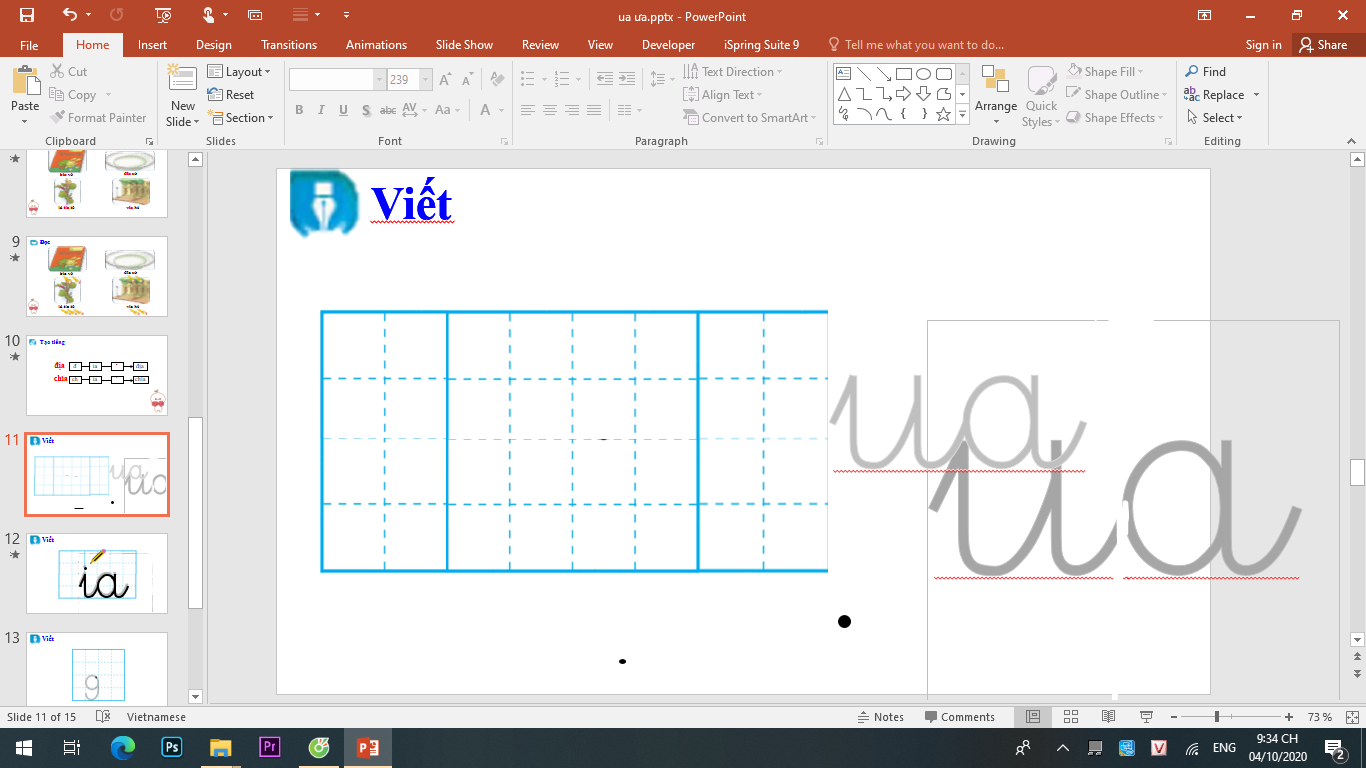 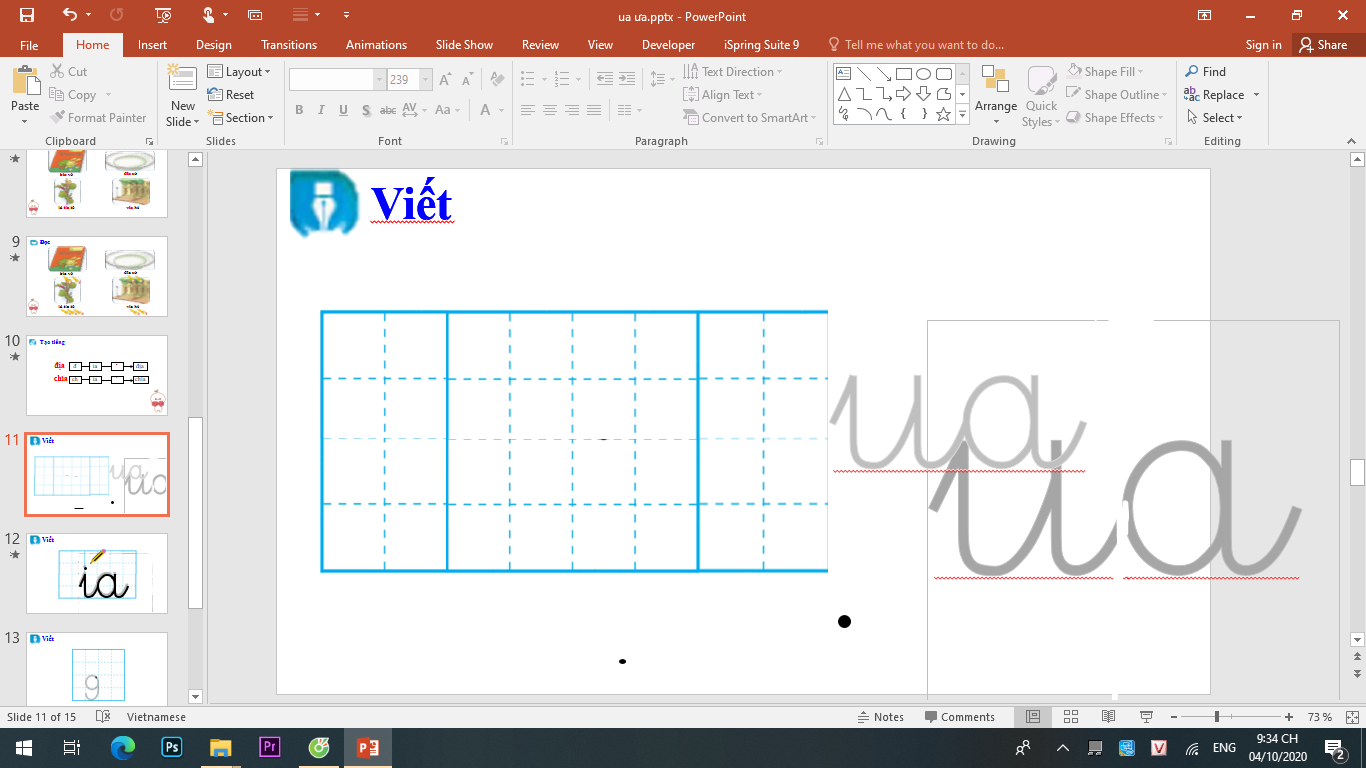 cặp
Λ;
da
Ǉăm
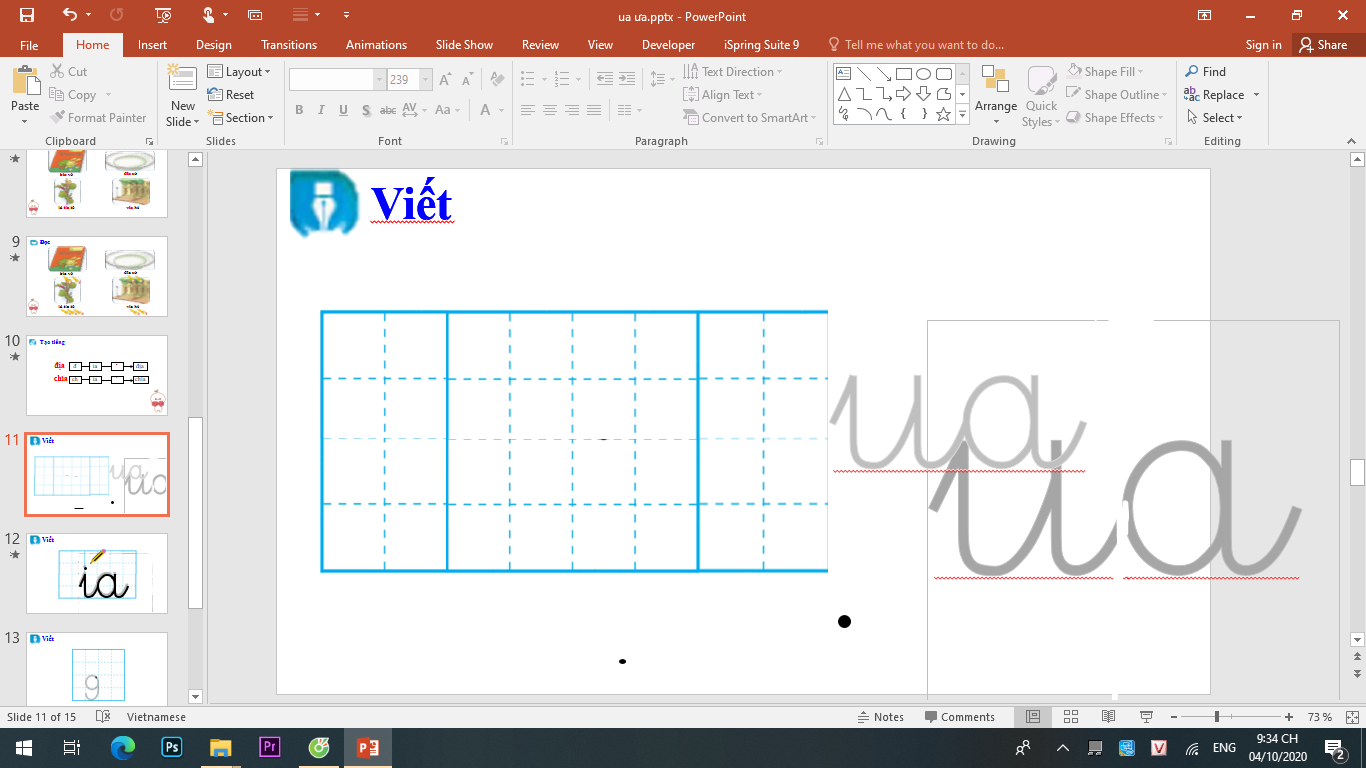 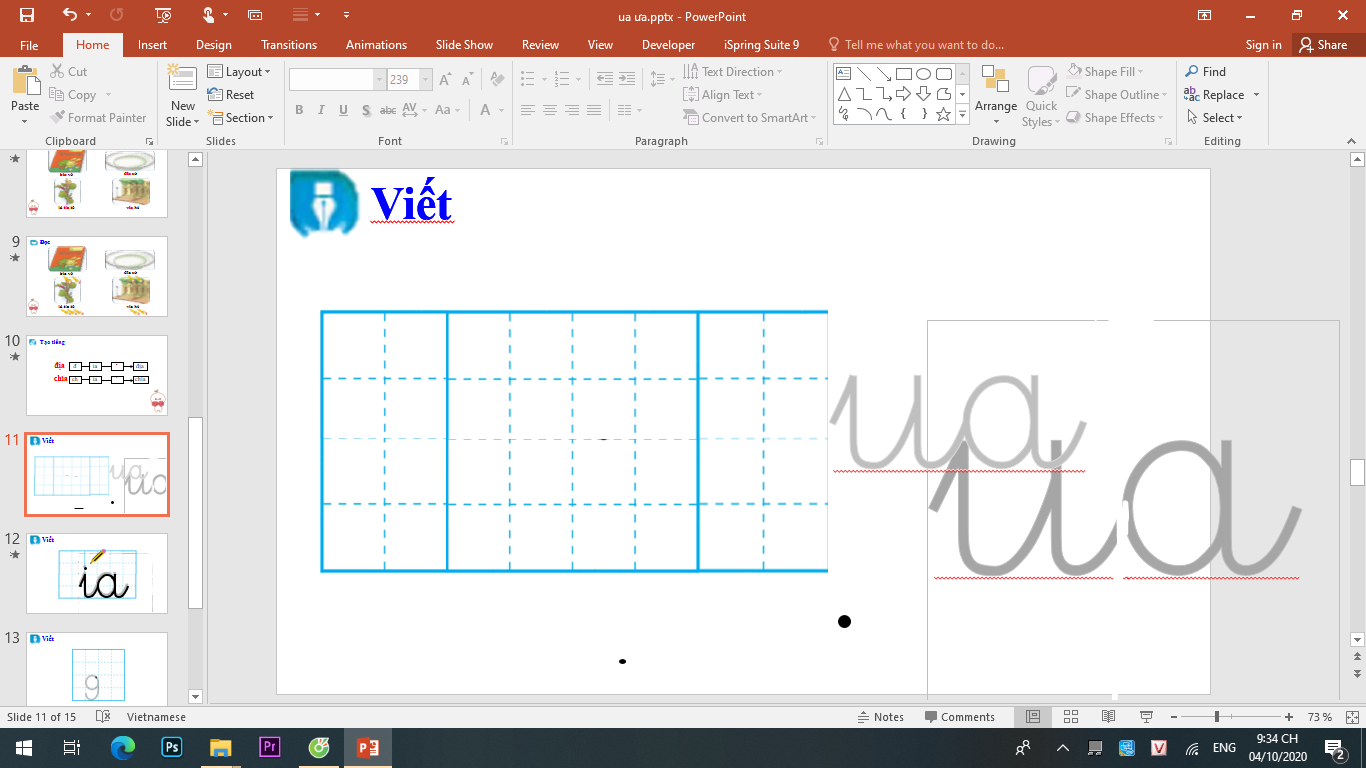 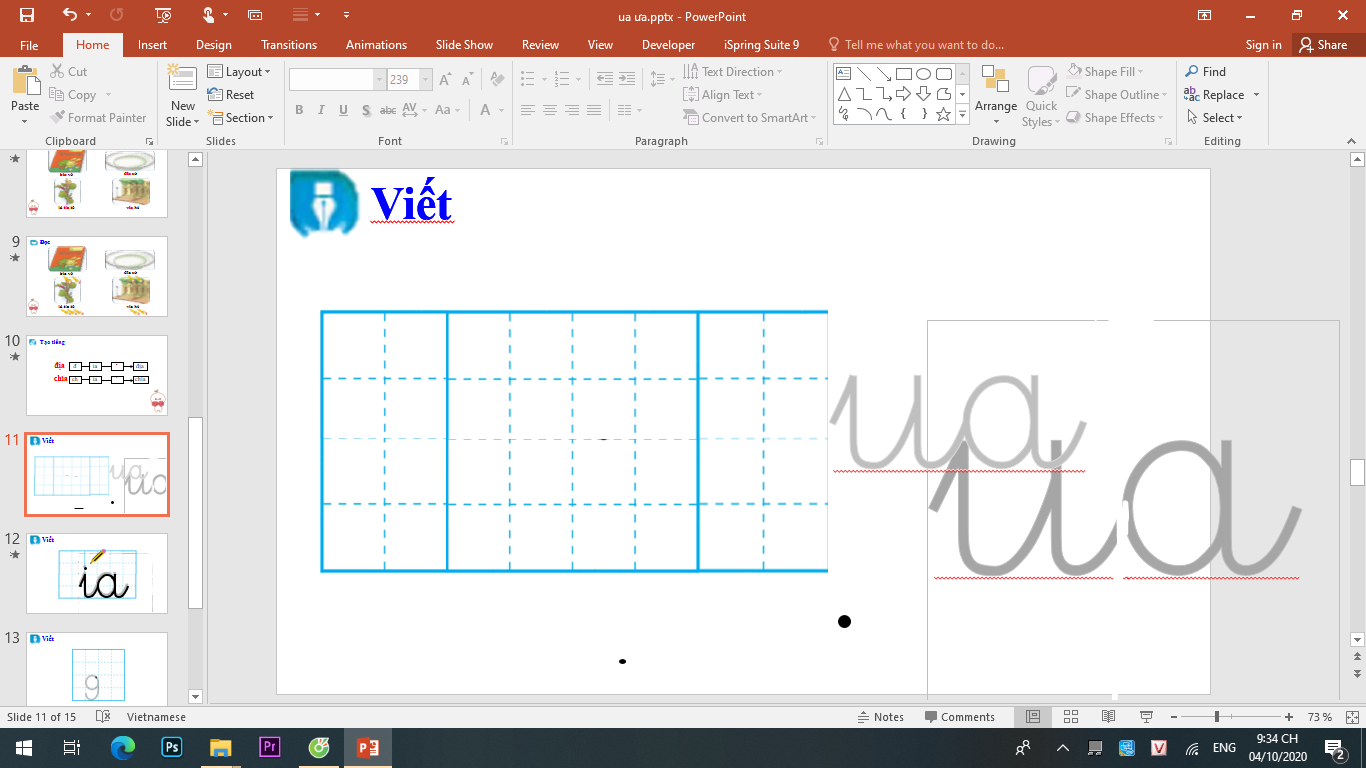 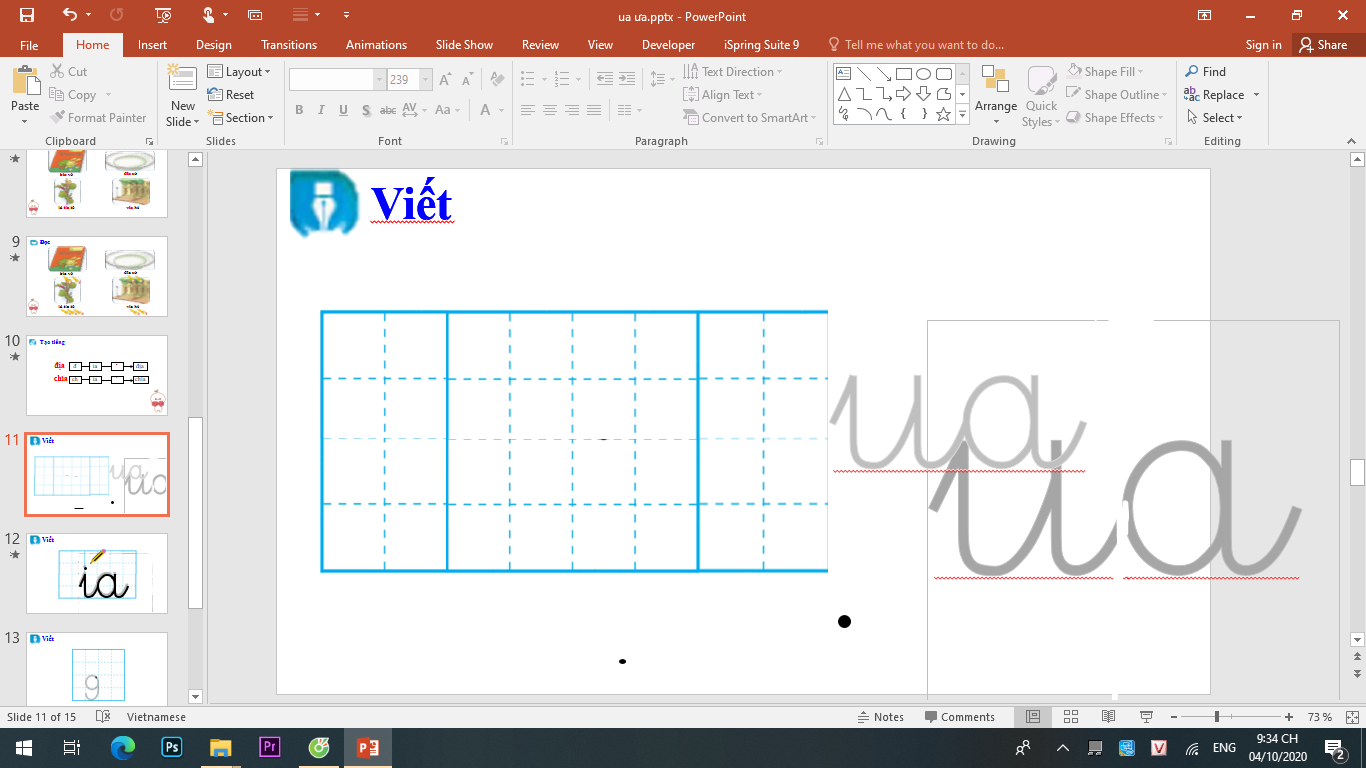 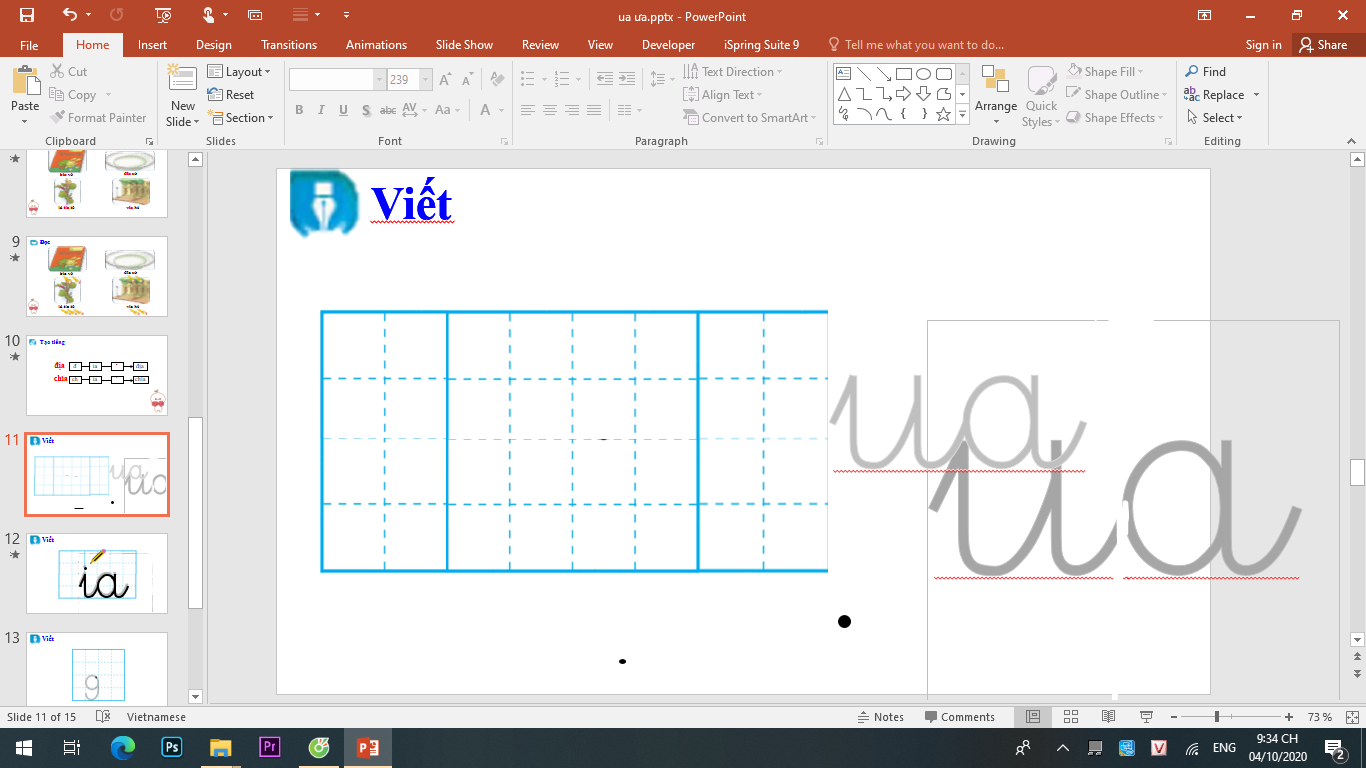 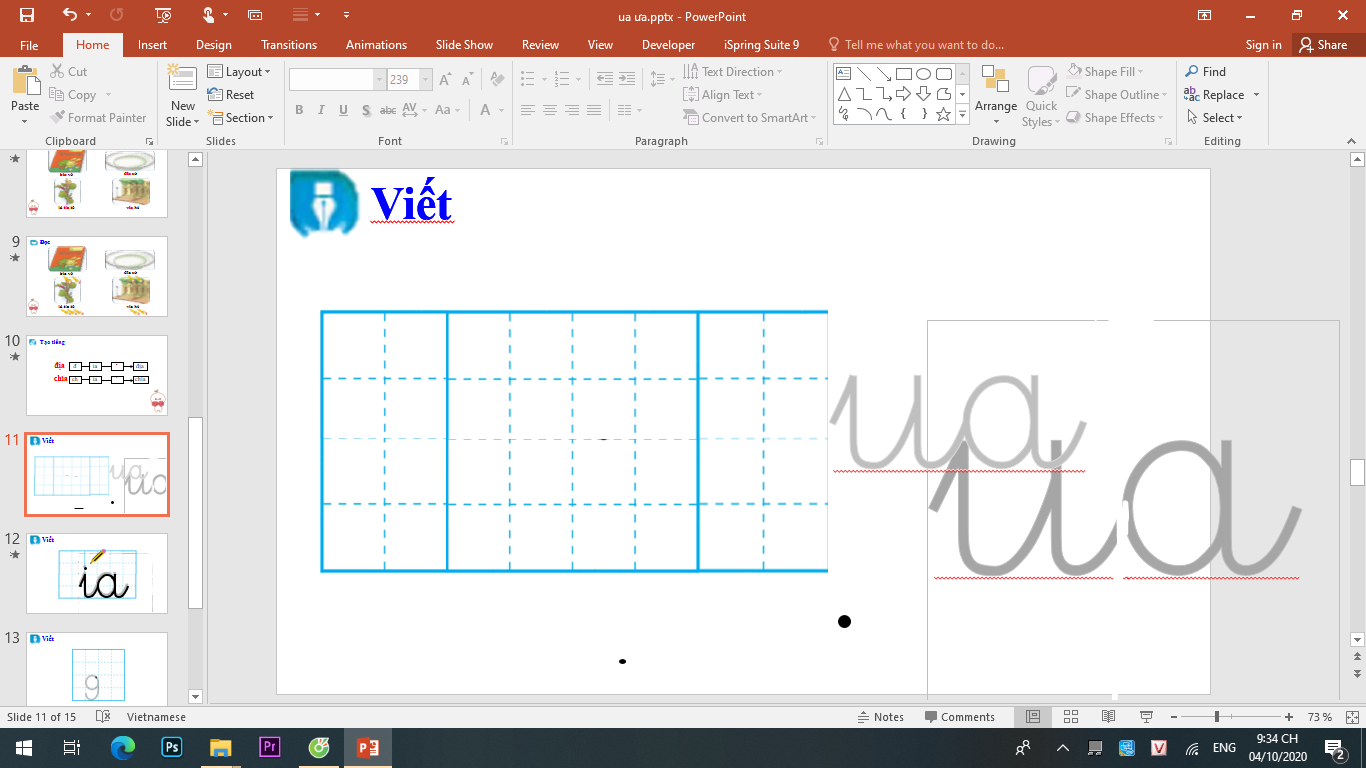 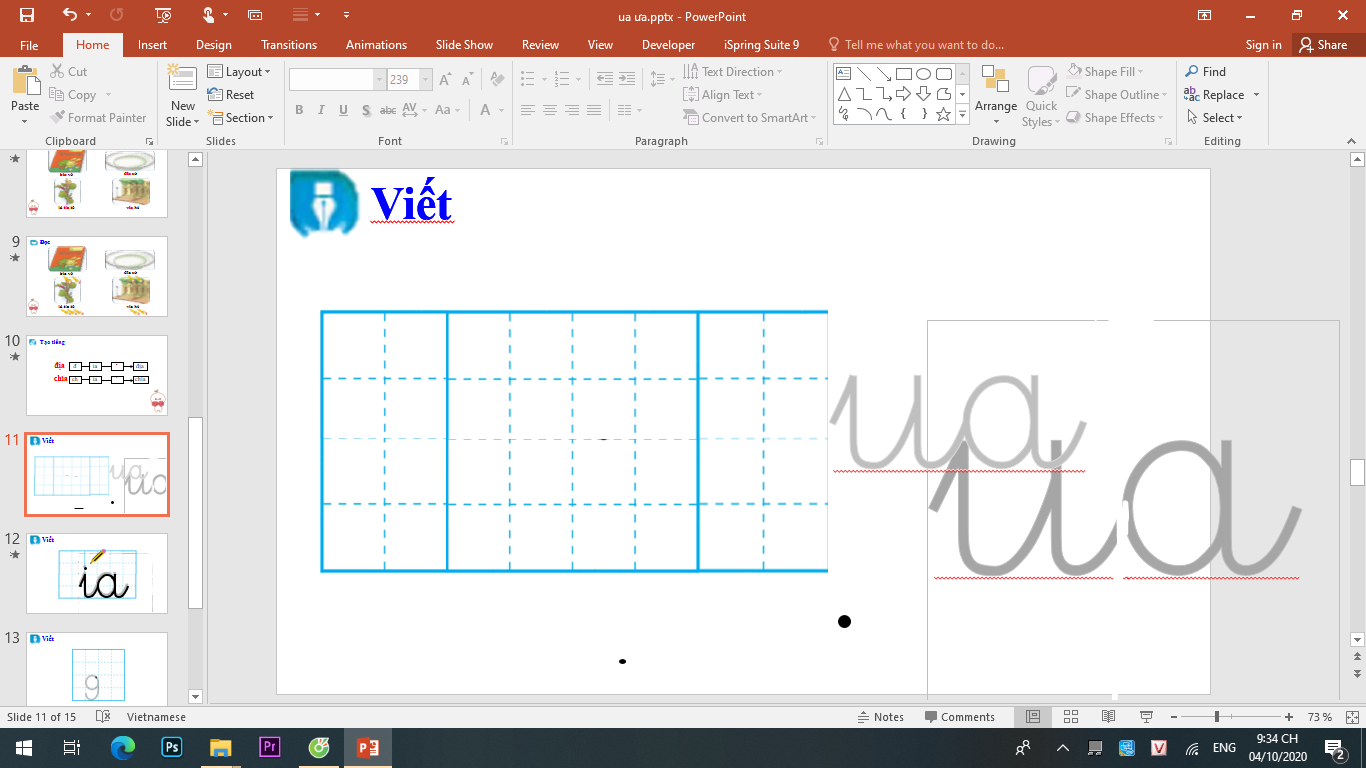 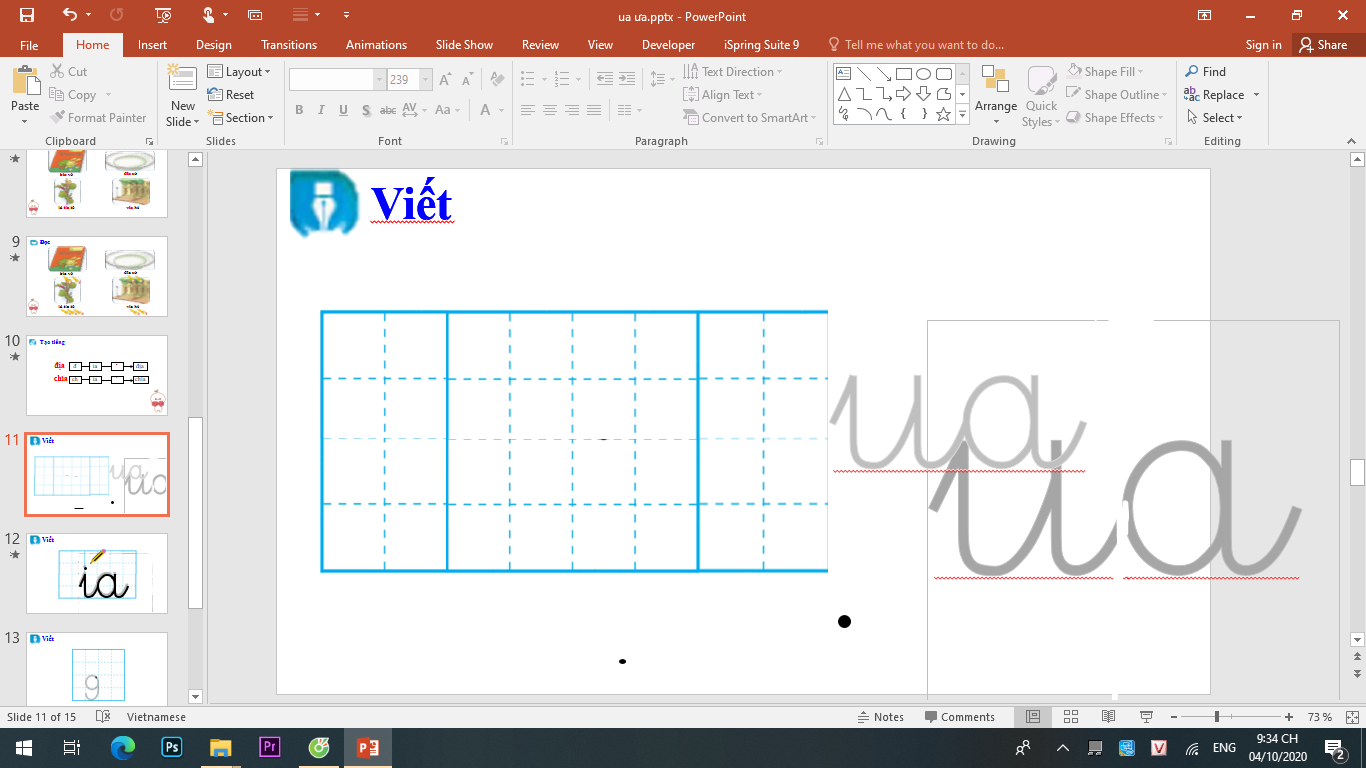 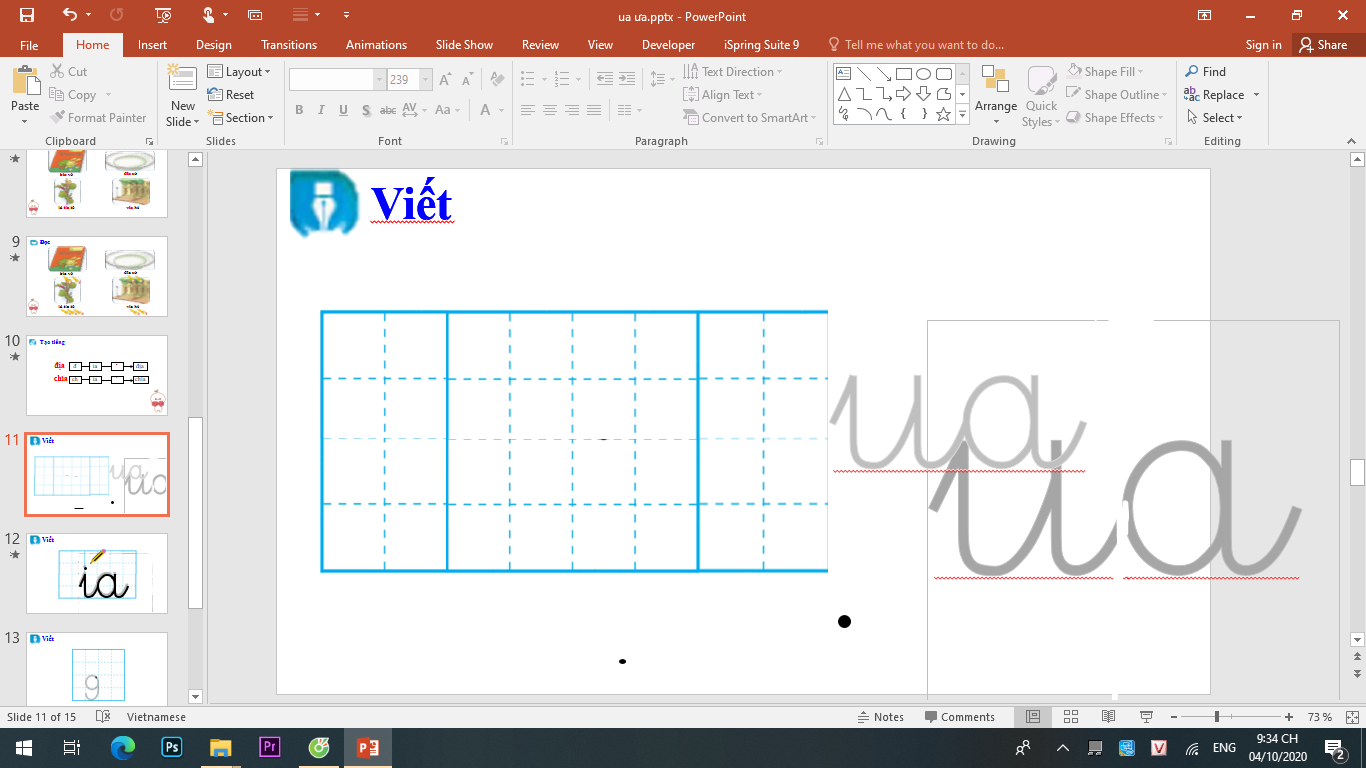 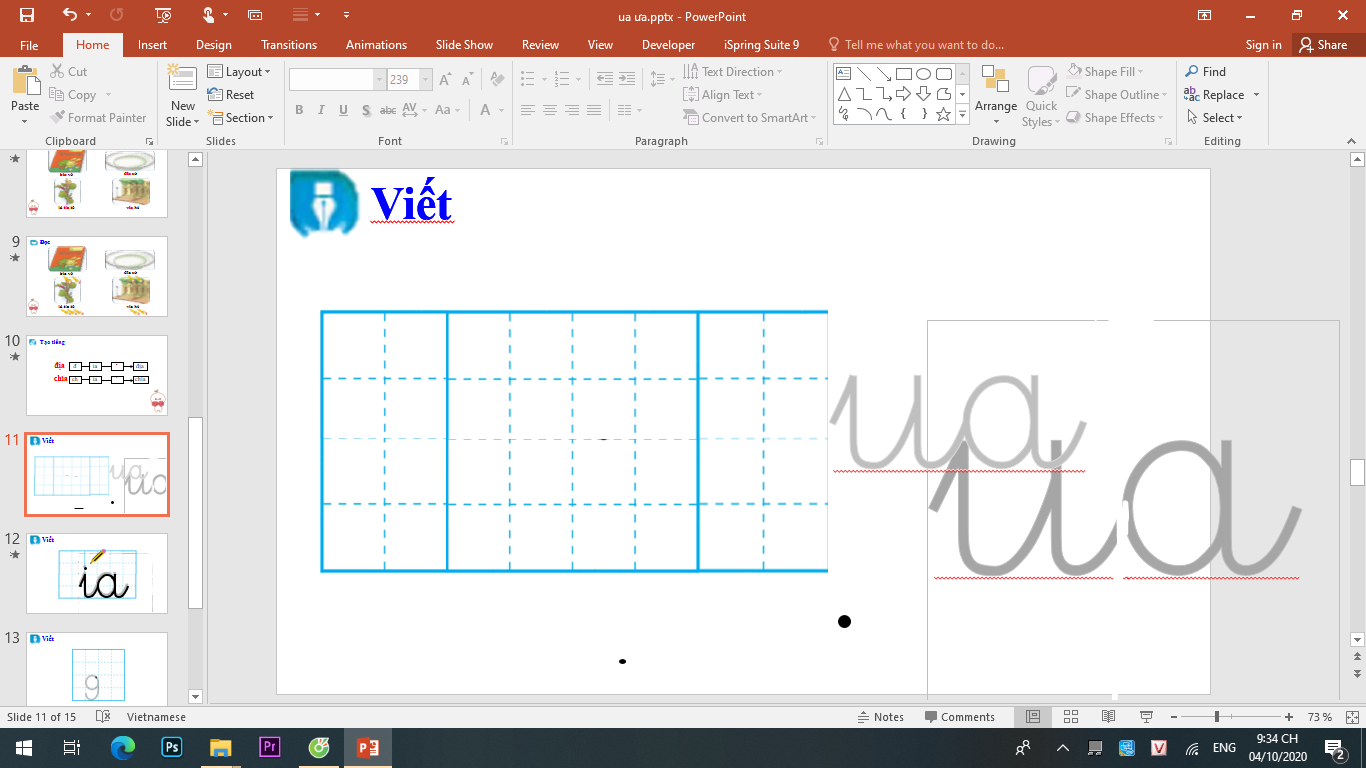 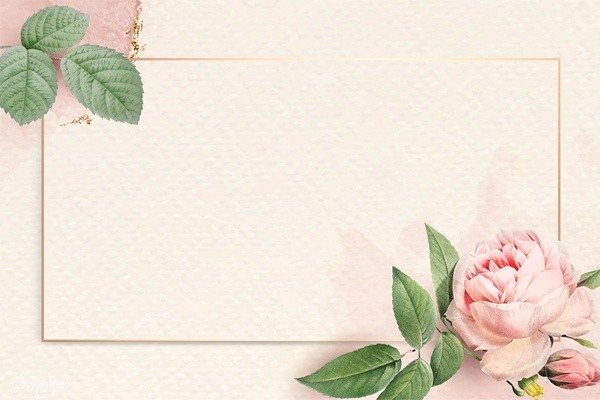 Đọc bài 
ứng dụng
Ngăn nắp
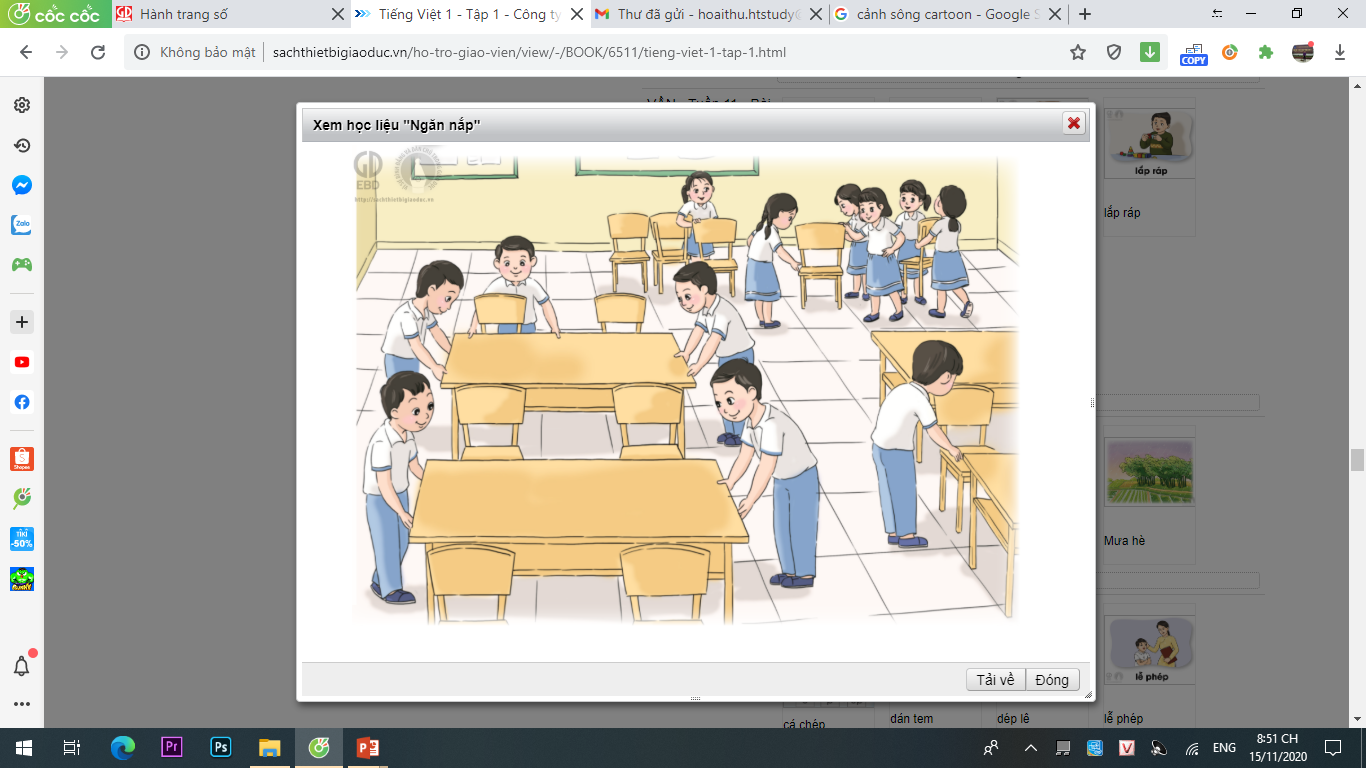 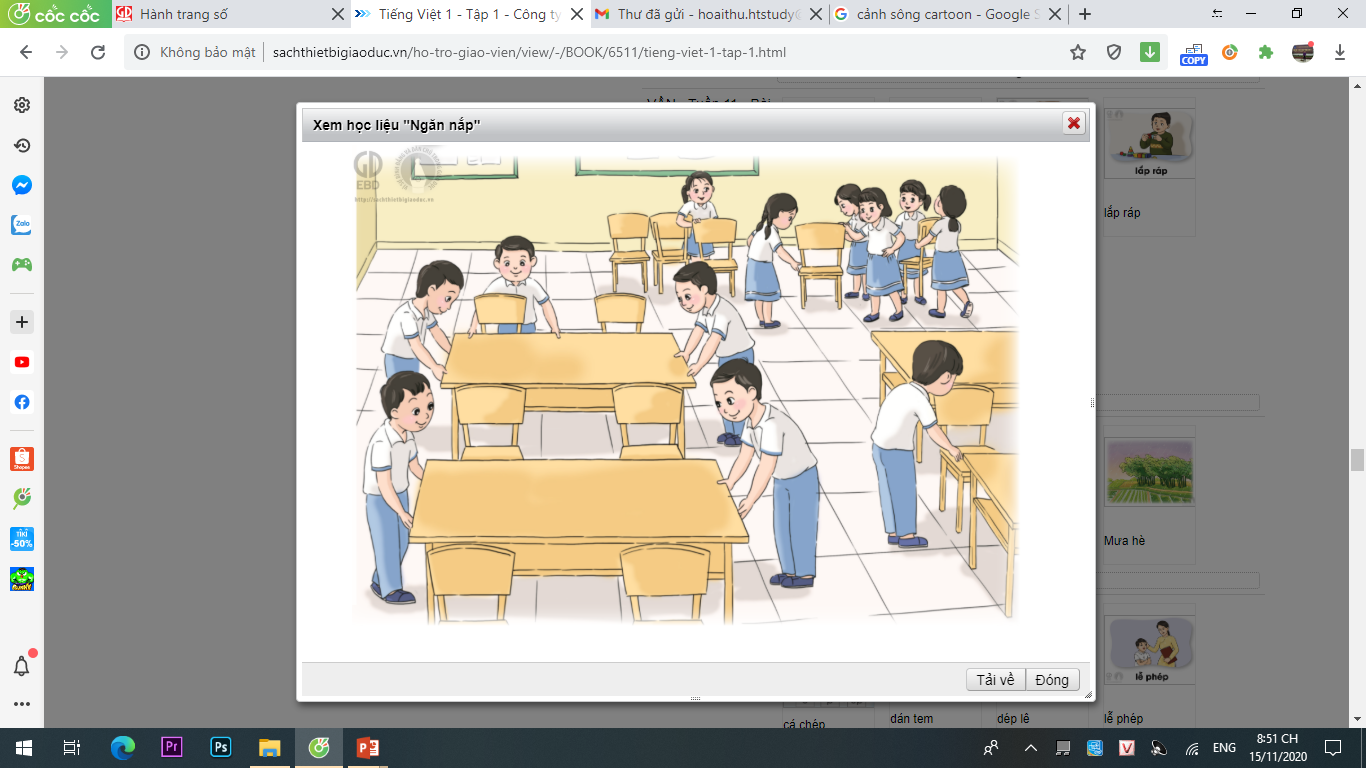 Tổ Thắm làm gì?
Hết giờ ngủ trưa, tổ Thắm kê lại bàn ghế. Các bạn nam chăm chỉ lắm, sắp bàn tăm tắp. Các bạn nữ hăm hở bê ghế. Lát sau, bàn ghế đã ngăn nắp.
ăm
ăm
ăm
ăm
ăm
ăp
ăp
ăp
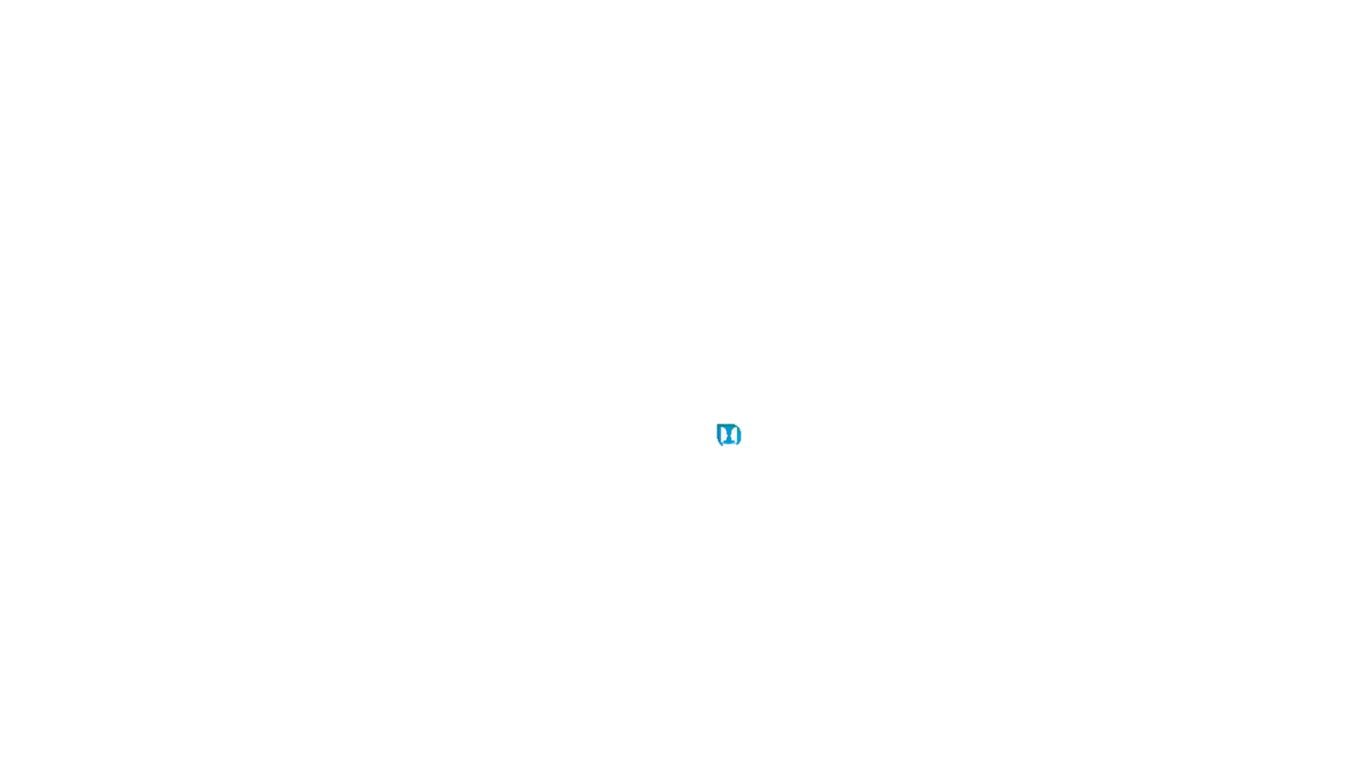 Nói và nghe
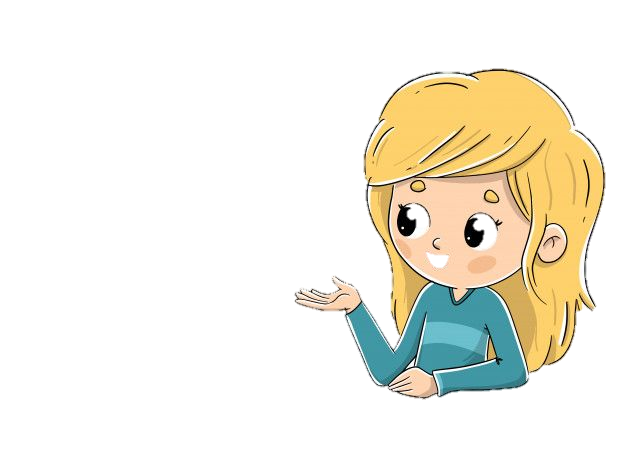 Ta cần sắp xếp đồ đạc như thế nào?
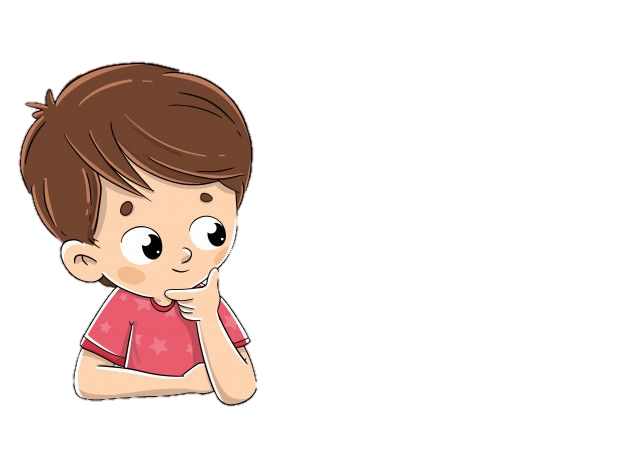 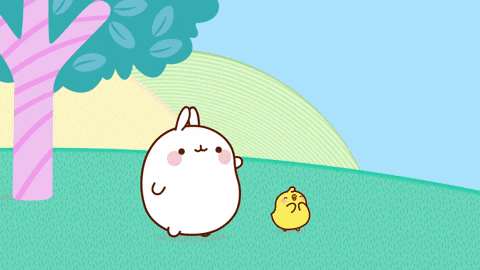 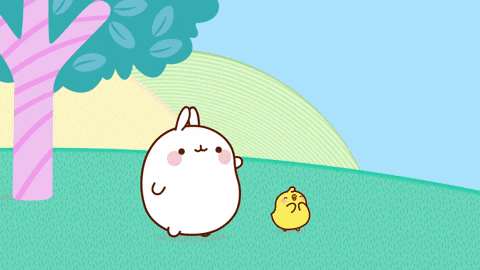 CHÚC CÁC EM HỌC GIỎI!
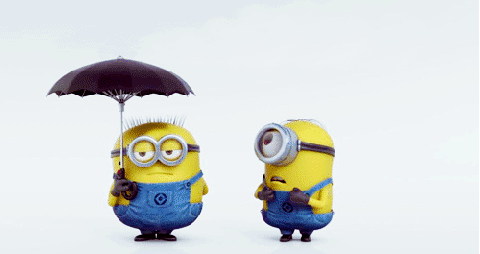